UNIVERSIDADE ESTADUAL PAULISTA UNESP - Campus de Bauru/SPDepartamento de Engenharia Civil e Ambiental
2133 – ESTRUTURAS DE CONCRETO III


ESCADAS DE CONCRETO ARMADO


Prof. Dr. PAULO SÉRGIO BASTOS

Bauru – Jan/20
1
FONTE PRINCIPAL:


MACHADO, C.P. Projeto Estrutural de Edifícios em Concreto Armado – Escadas. São Paulo, FDTE/EPUSP, 1983.
2
7.1 Dimensões Recomendadas

Para uma boa funcionalidade da escada, recomenda-se:

ae = 16 a 19 cm

ad = 28 a 30 cm

2ae + ad = 61 a 65

  30 a 33
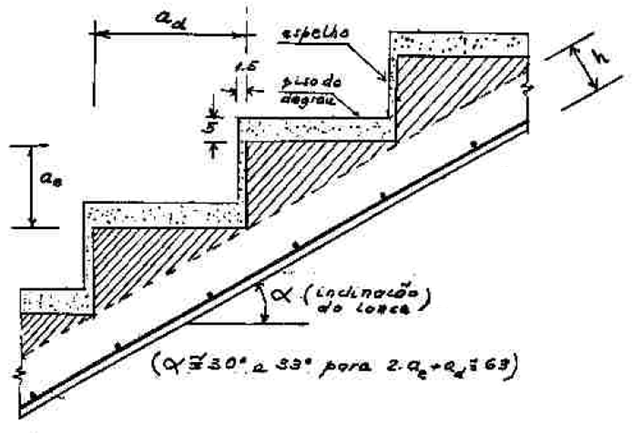 3
7.1 Dimensões Recomendadas
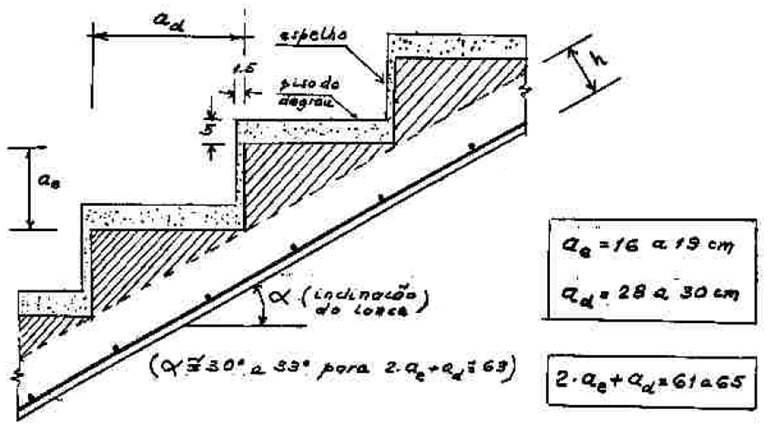 4
7.1 Dimensões Recomendadas
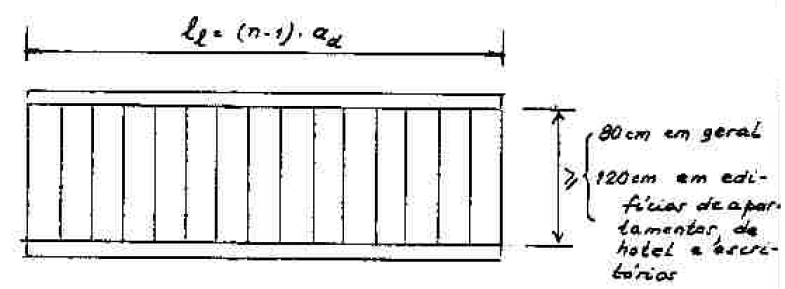 5
7.1 Dimensões Recomendadas
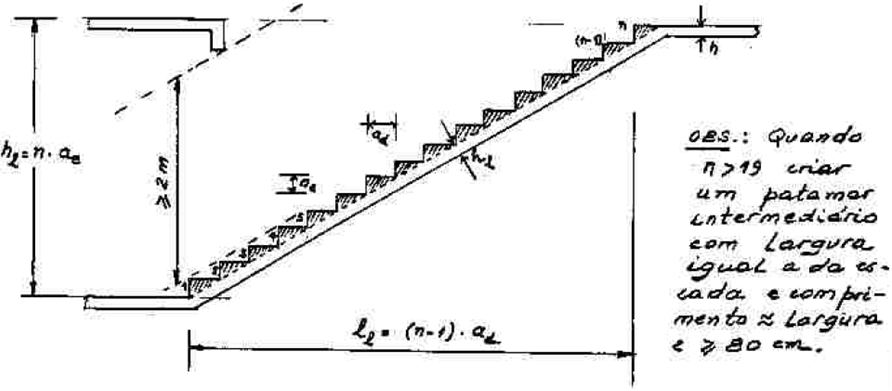 6
7.2 Carregamentos nas Escadas

a) Peso próprio (g ou gi)

Laje mais o enchimento variável.

Geralmente é avaliado por m2 de projeção horizontal.
7
7.2 Carregamentos nas Escadas
a) Peso próprio (g ou gi)
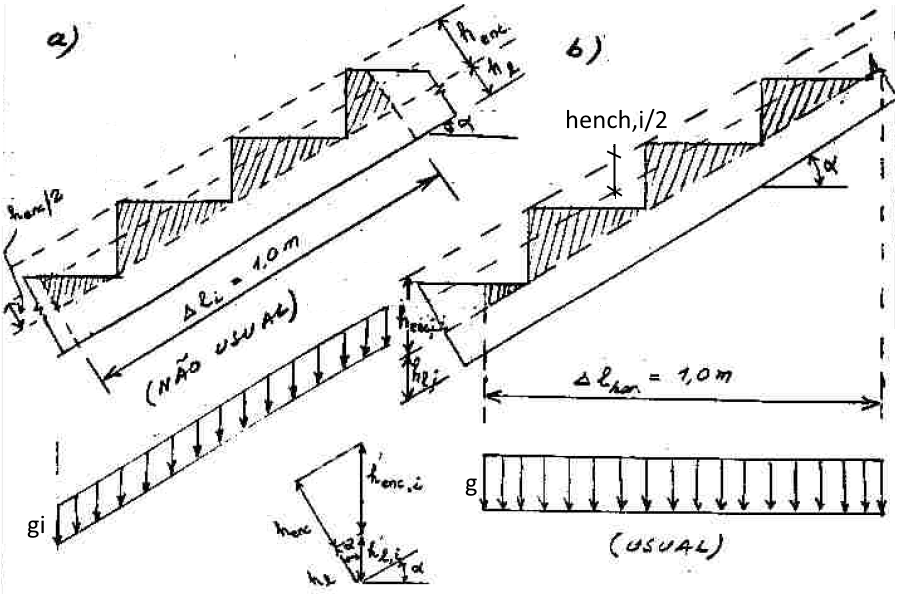 8
7.2 Carregamentos nas Escadas
a) Peso próprio (g ou gi)
c
b
hench,i
  (g)
a
hench (gi)

h,i
h

9
7.2 Carregamentos nas Escadas
a) Peso próprio (g ou gi)

Por m2 de superfície inclinada (FTOOL):

gi = concr (hench/2 + h)

Por m2 de projeção horizontal:

g = concr (hench,i/2 + h,i)
10
7.2 Carregamentos nas Escadas
a) Peso próprio (g ou gi)

g > gi

com g ou gi , a carga vertical resultante é a mesma.
11
7.2 Carregamentos nas Escadas

b) Revestimento do piso

- de 0,5 a 1,0 kN/m2 (50 a 100 kgf/m2)
na projeção horizontal

O correto é avaliar esta carga em função do piso real, previsto no projeto arquitetônico.
Consultar a NBR 6120 ou o fabricante do piso.
12
7.2 Carregamentos nas Escadas

c) Ação Variável (q)

Tabela 10 da NBR 6120/2019:
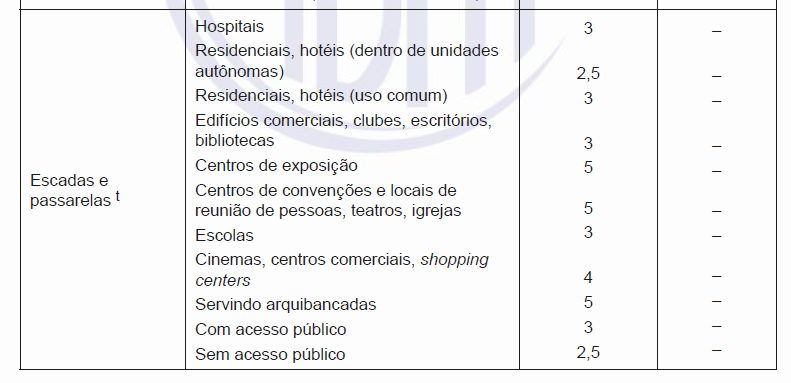 13
7.2 Carregamentos nas Escadas
c) Ação Variável (q)
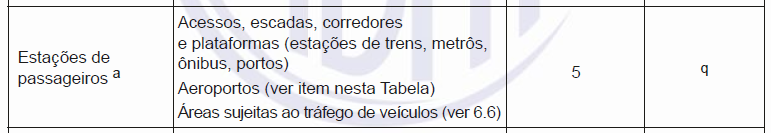 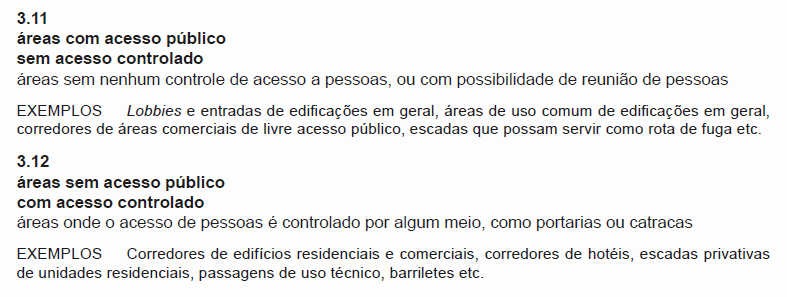 14
7.2 Carregamentos nas Escadas
c) Ação Variável (q)
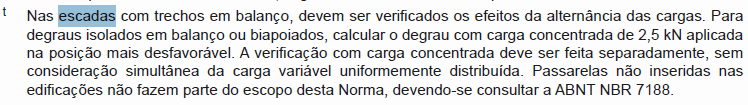 Verificação do degrau:
2,5 kN
gtot
15
7.2 Carregamentos nas Escadas
c) Ação Variável (q)
Carga na viga de apoio do degrau:
gtot + q
Rviga
A viga de apoio da escada em balanço deve ser dimensionada à torção.
16
7.2 Carregamentos nas Escadas

d) Ação no parapeito

NBR 6120/2019:
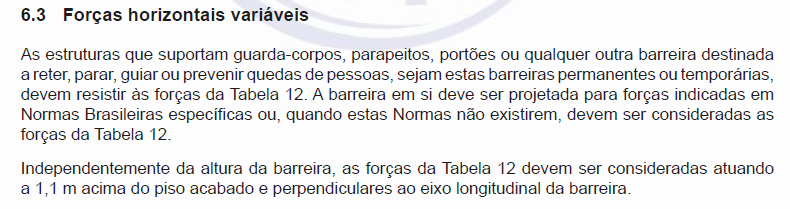 17
7.2 Carregamentos nas Escadas
d) Ação no parapeito

NBR 6120/2019:
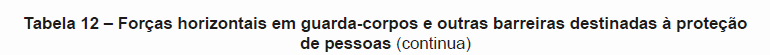 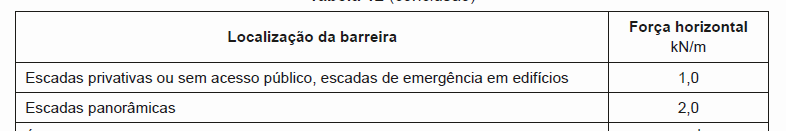 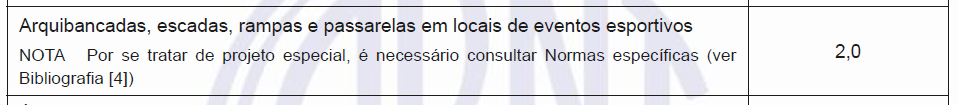 18
7.2 Carregamentos nas Escadas
d) Ação no parapeito

Carga de gradil: 0,3 a 0,5 kN/m

Parapeito como parede: depende da espessura e da unidade de alvenaria.

Para cargas baixas, simplificadamente pode-se considerar a carga do corrimão (gradil, parapeito, etc.) somada à carga por m2 da laje da escada.

Se existir viga sob o parapeito, a carga pode ser considerada aplicada na viga.
19
7.3 Tipos Usuais de Escadas

As escadas podem ser classificadas segundo tipos diferentes, sendo a formada por lajes a mais comum.

- Em Laje Armada Longitudinalmente;

- Em Laje Armada Transversalmente;

- Em Laje Armada em Cruz (ou nas duas direções).
20
7.3.2.2 Escada em Laje Armada Longitudinalmente

A laje da escada não tem vigas de apoio nas bordas maiores, tem só nas duas bordas menores.
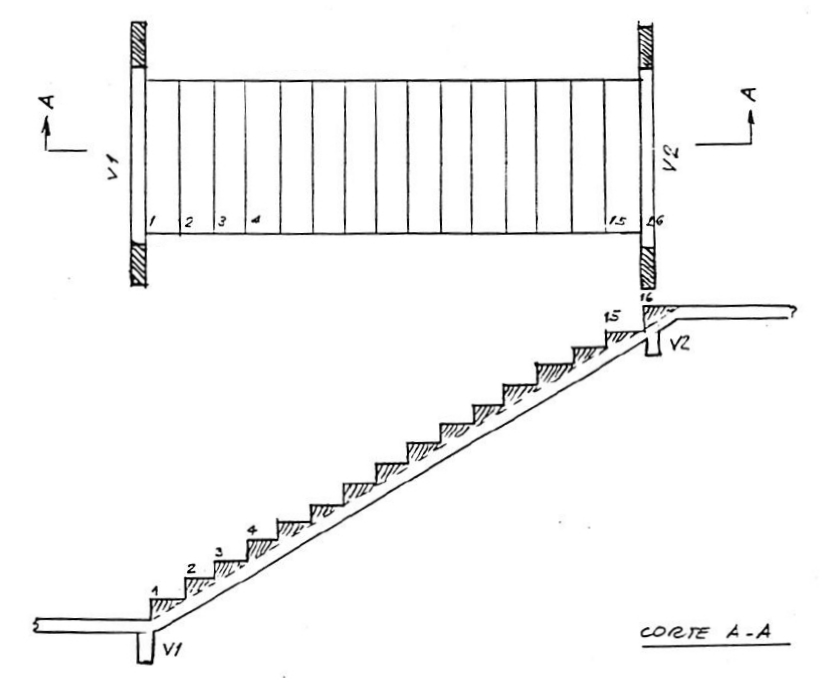 21
7.3.2.2 Escada em Laje Armada Longitudinalmente
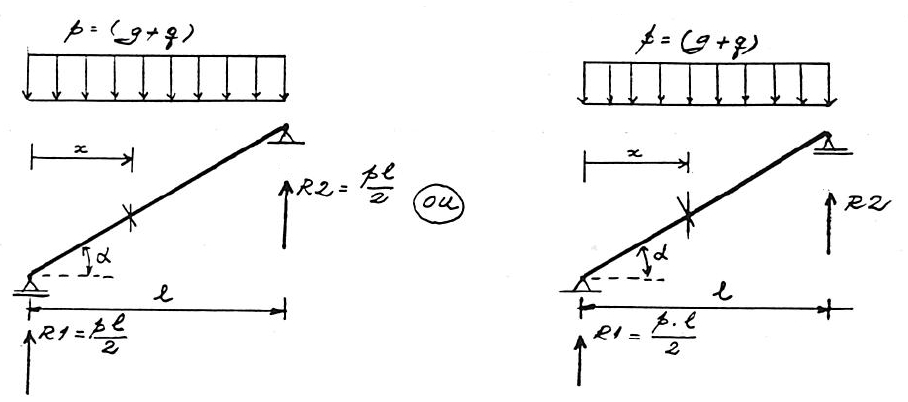 22
7.3.2.2 Escada em Laje Armada Longitudinalmente
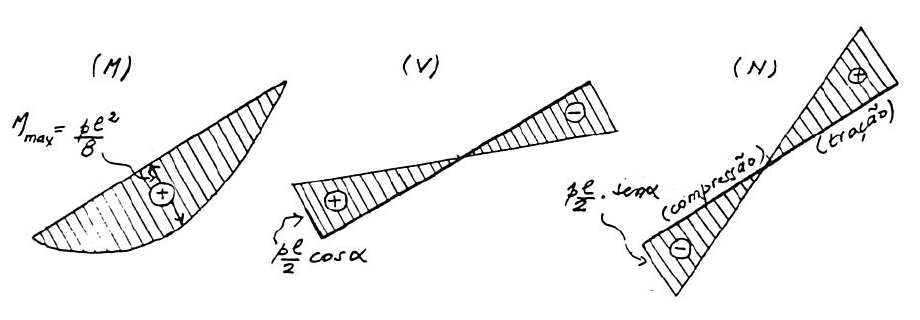 23
7.3.2.2 Escada em Laje Armada Longitudinalmente
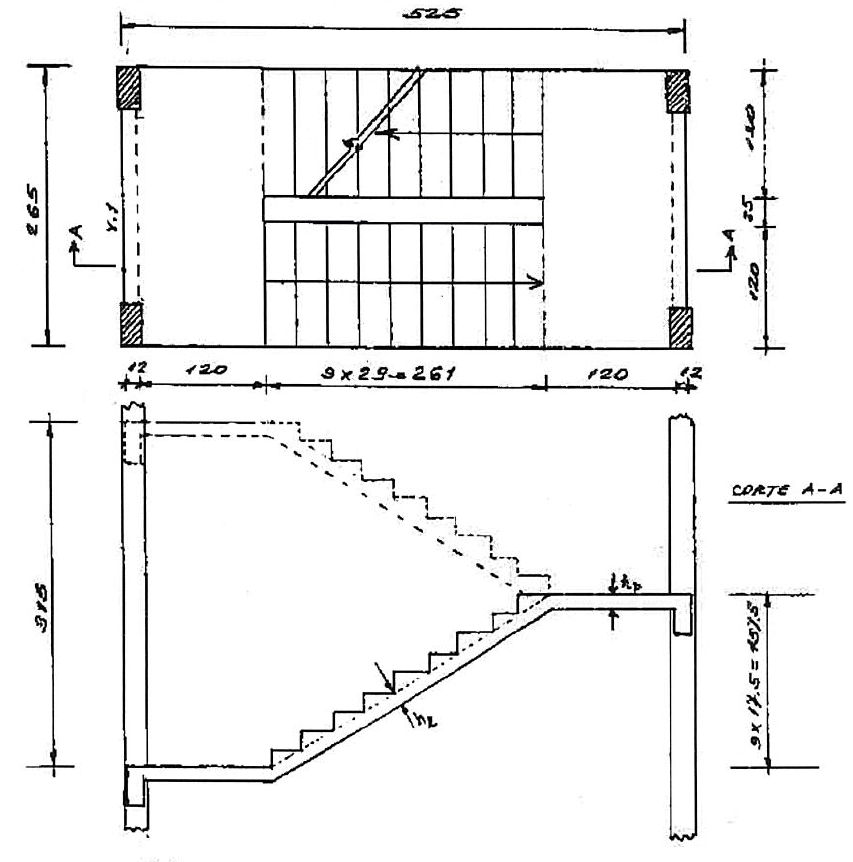 Machadopág. 7.25
24
7.3.2.2 Escada em Laje Armada Longitudinalmente
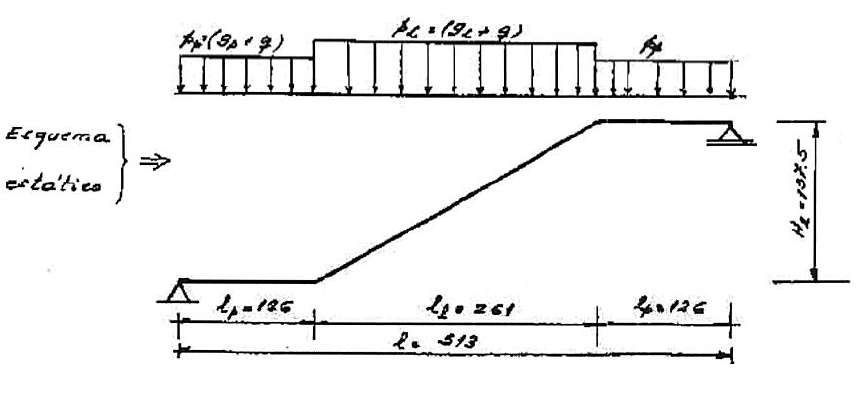 pág. 7.25
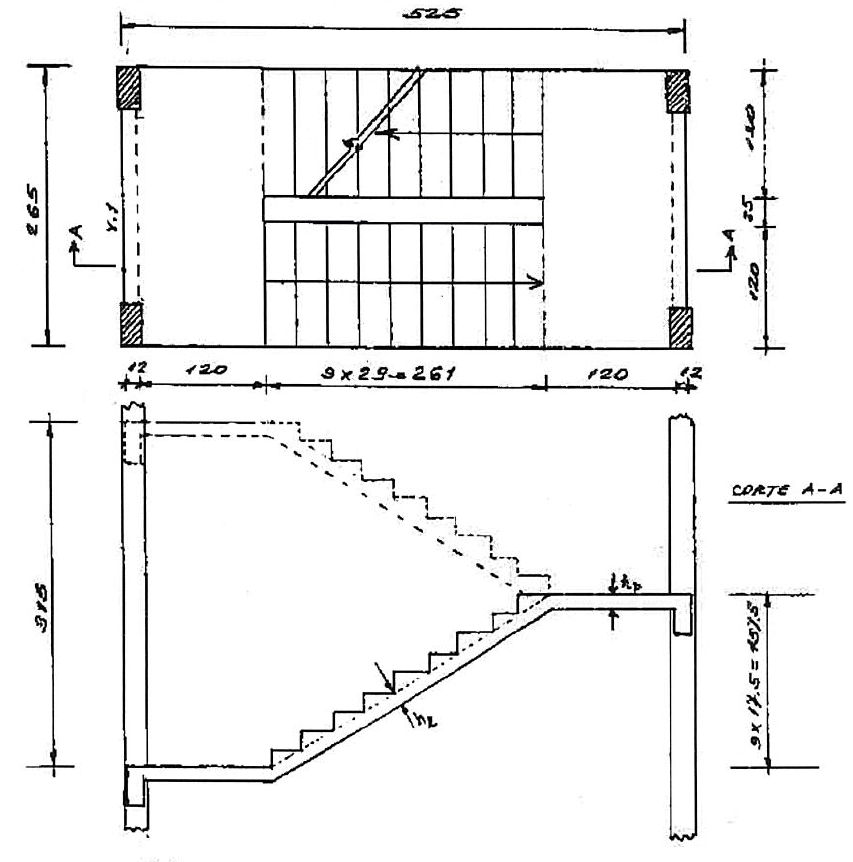 25
7.3.2.2 Escada em Laje Armada Longitudinalmente
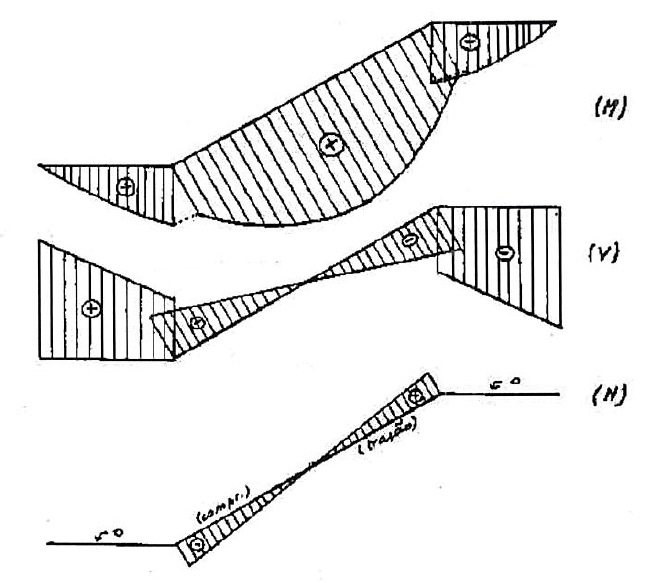 pág. 7.26
26
7.3.2.2 Escada em Laje Armada Longitudinalmente
pág. 7.26
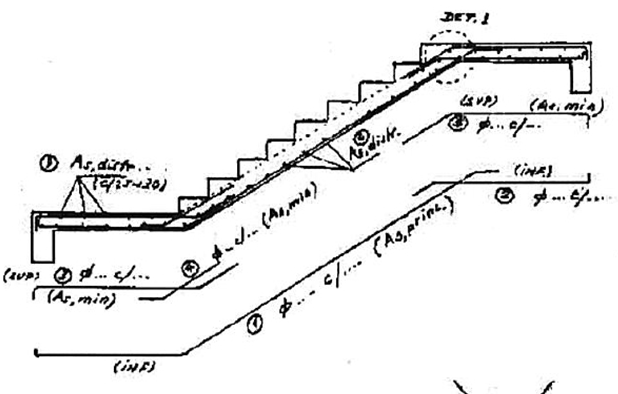 27
7.3.2.2 Escada em Laje Armada Longitudinalmente
pág. 7.26
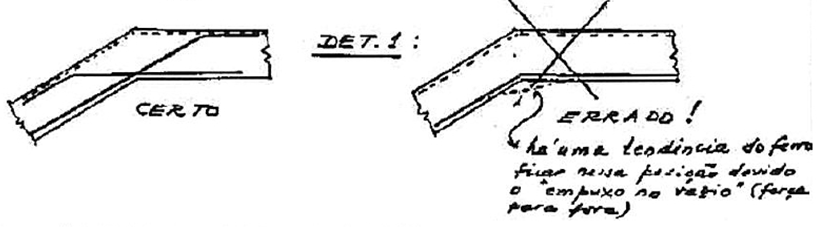 28
7.3.2.2 Escada em Laje Armada Longitudinalmente
pág. 7.27
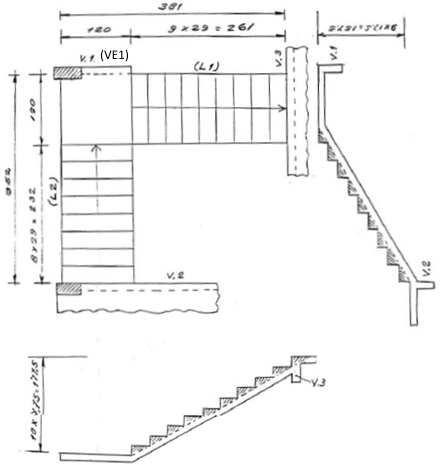 VE1
29
7.3.2.2 Escada em Laje Armada Longitudinalmente
(Machado,
pág. 7.27)
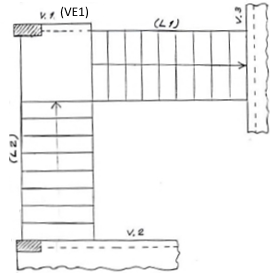 RVE1
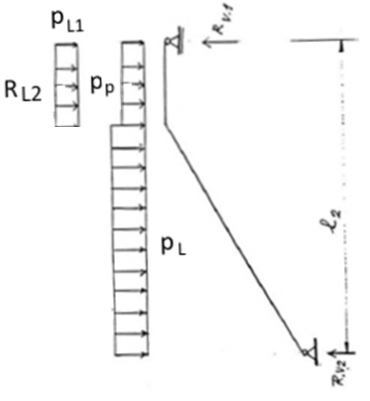 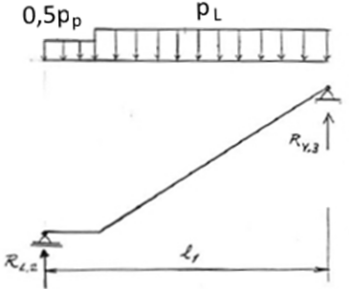 30
7.3.2.2 Escada em Laje Armada Longitudinalmente
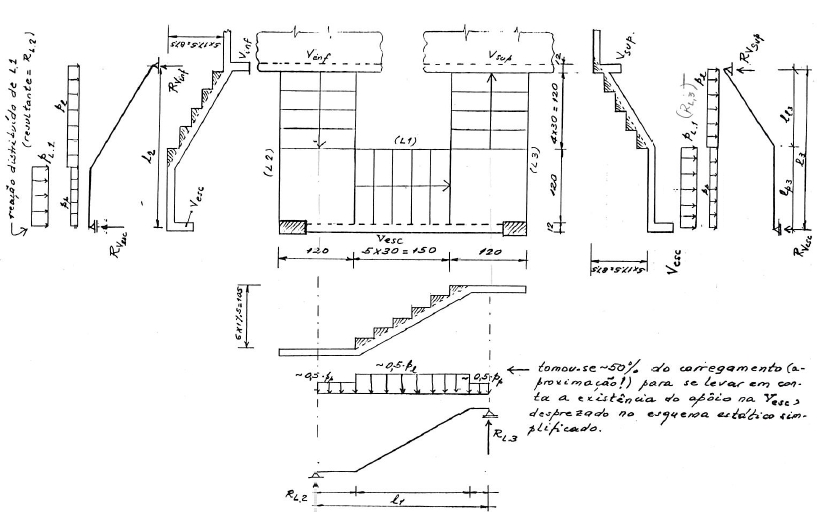 (Machado, pág. 7.28)
31
7.3.2.2 Escada em Laje Armada Longitudinalmente
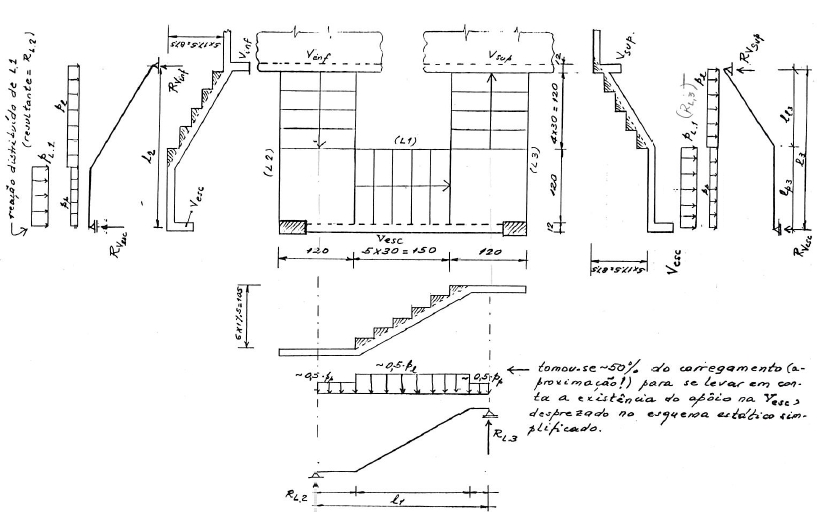 (Machado, pág. 7.28)
32
7.3.2.2 Escada em Laje Armada Longitudinalmente
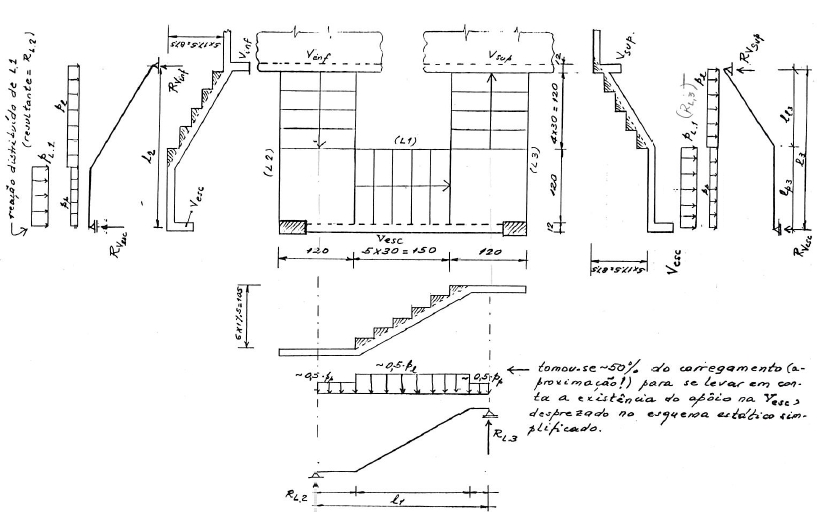 (Machado, pág. 7.28)
33
7.3.2.2 Escada em Laje Armada Longitudinalmente
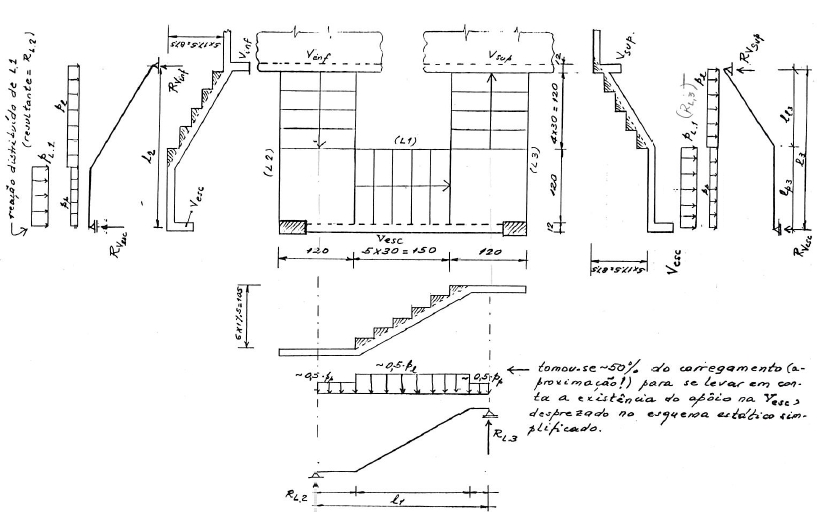 (Machado, pág. 7.28)
34
7.3.2.3 Escada em Laje Armada Transversalmente

Neste caso existem vigas de apoio nas bordas maiores da laje da escada, e a laje trabalha em uma direção, a da largura.

Em escadas usuais de pequena largura ( 1,5 m) a contribuição dos degraus pode ser desprezada.
Em escadas muito largas, a colaboração dos degraus de concreto na resistência às tensões de compressão da flexão deve ser considerada, por motivo de economia.
35
7.3.2.3 Escada em Laje Armada Transversalmente
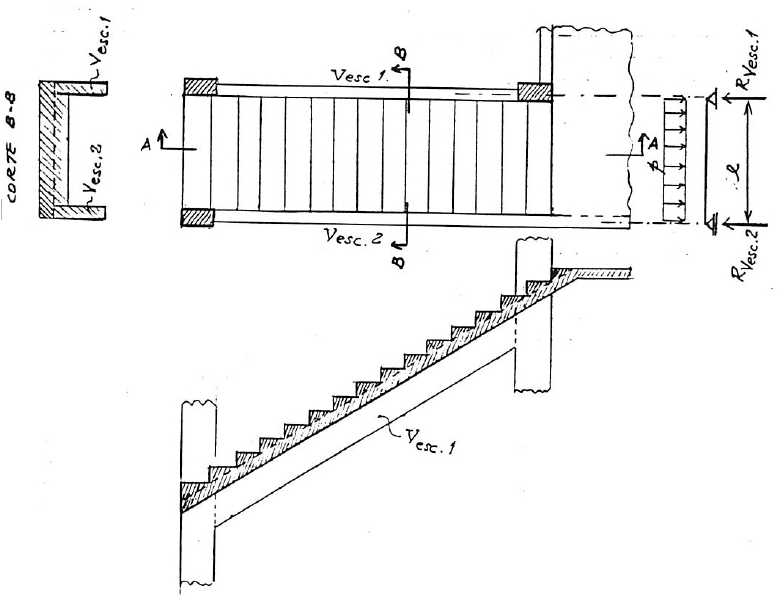 pág. 7.30
36
7.3.2.5 Escada em Laje Armada em Cruz

Neste caso, a laje da escada apoia-se nos quatro lados, e não existe uma direção principal. É indicada para vãos grandes ( 6 m).
Os momentos fletores e as reações de apoio são calculados com auxílio de tabelas de lajes da “Teoria das Placas” (Bares, Czerny, etc.). Duas armaduras principais são dimensionadas (Asx e Asy).
37
7.3.2.5 Escada em Laje Armada em Cruz
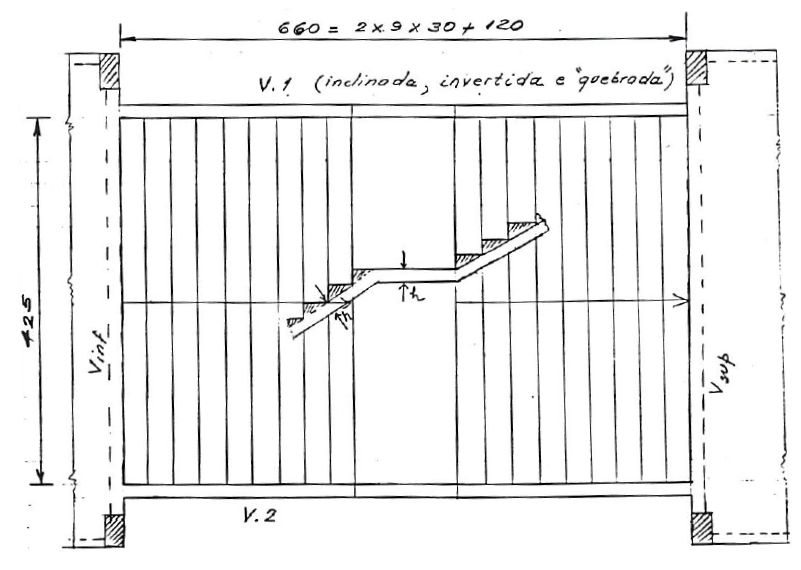 38
Escada calculada como laje:
(Machado, pág. 7.38)
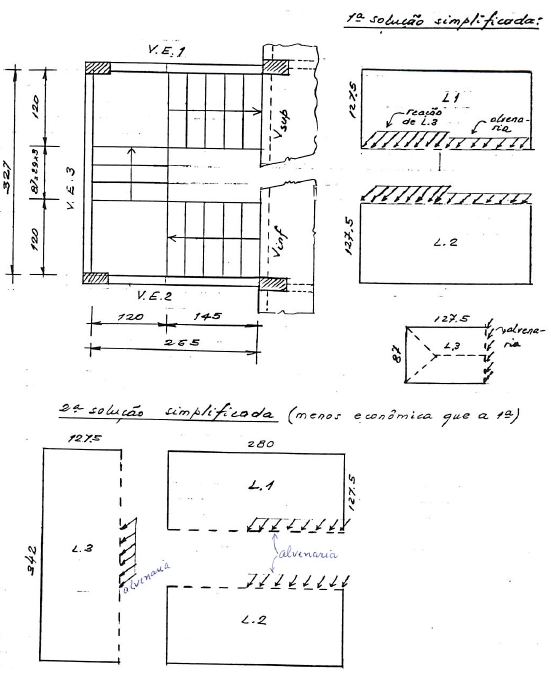 39
Escada calculada como laje:
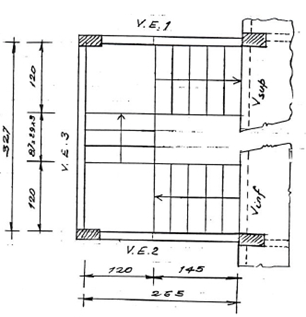 (Machado, pág. 7.38)
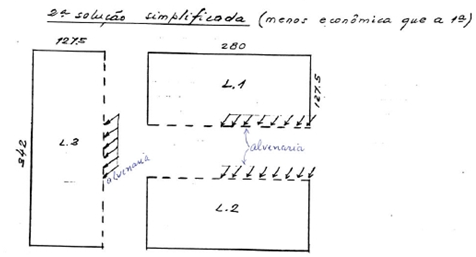 40
Escada em cascata:
(Machado, pág. 7.40)
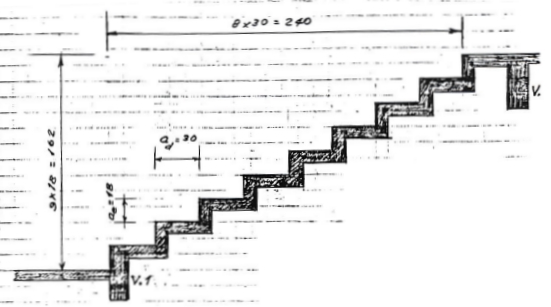 41
Escada em cascata:
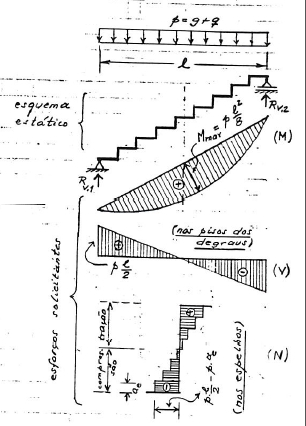 (Machado, pág. 7.40)
42
Escada em cascata:
(Machado, pág. 7.40)
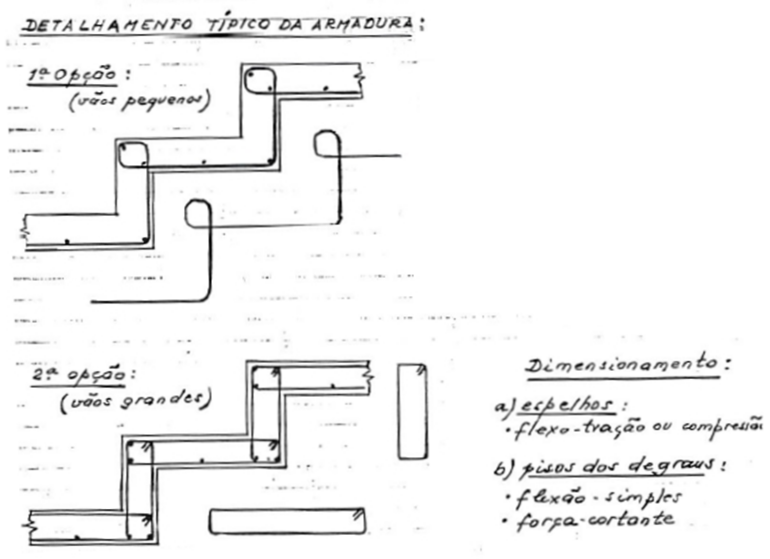 43
Exemplo de Escada:
(Machado, pág. 7.42)
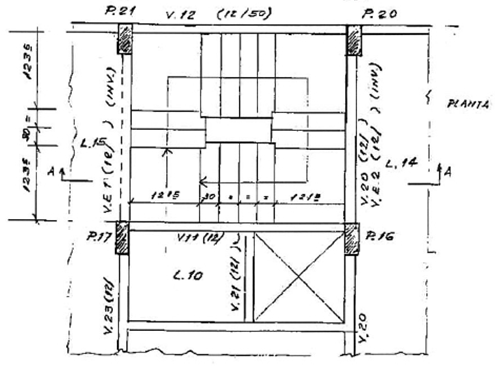 44
Exemplo de
Escada:
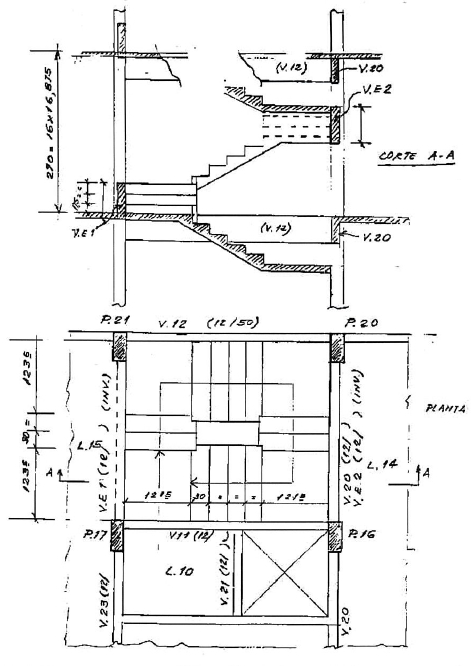 (Machado, pág. 7.42)
45
Escada de edifício com lajes maciças apoiadas em vigas.
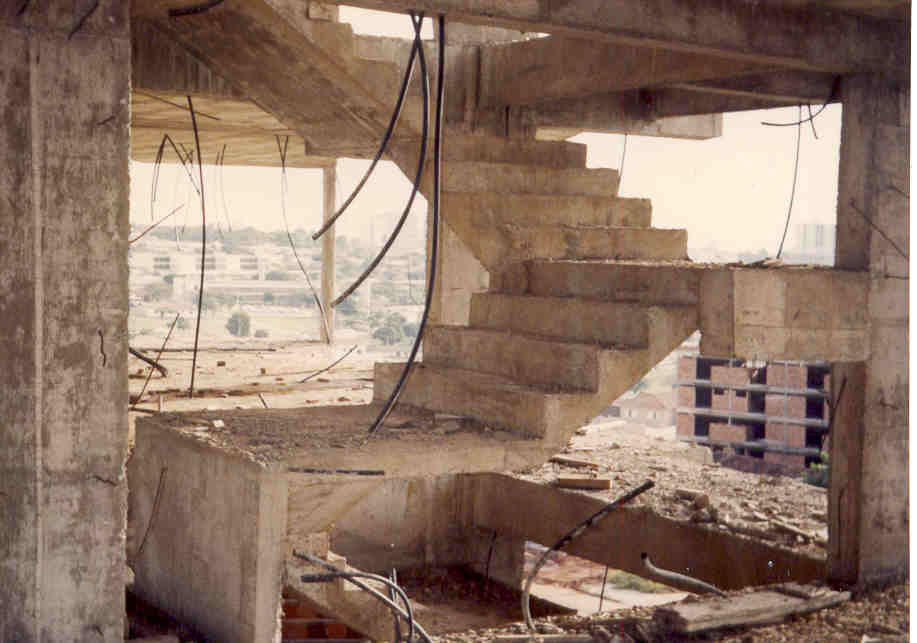 46
Escada de edifício com lajes maciças apoiadas em vigas.
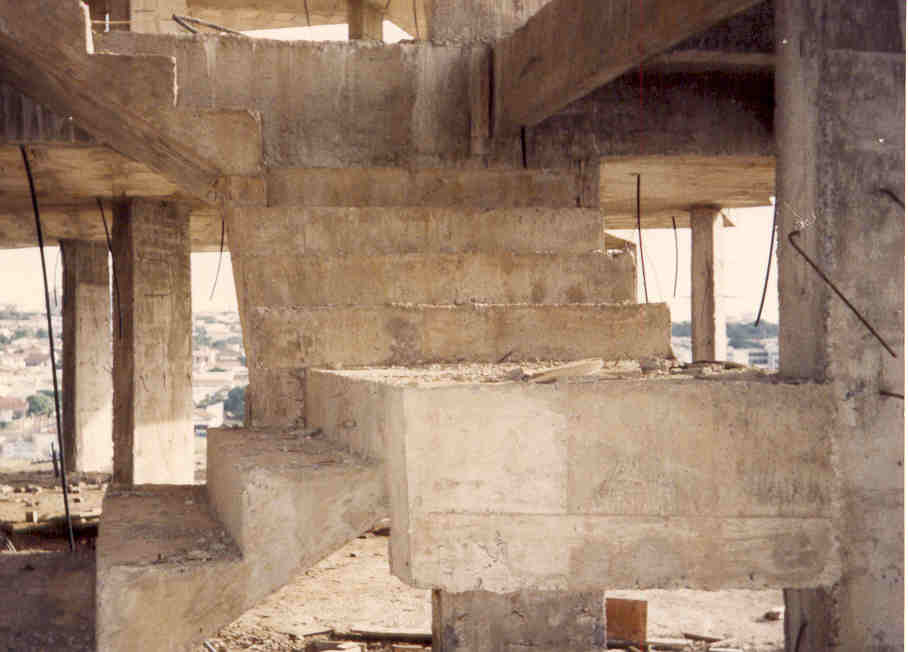 47
Escada de edifício com lajes maciças apoiadas em vigas.
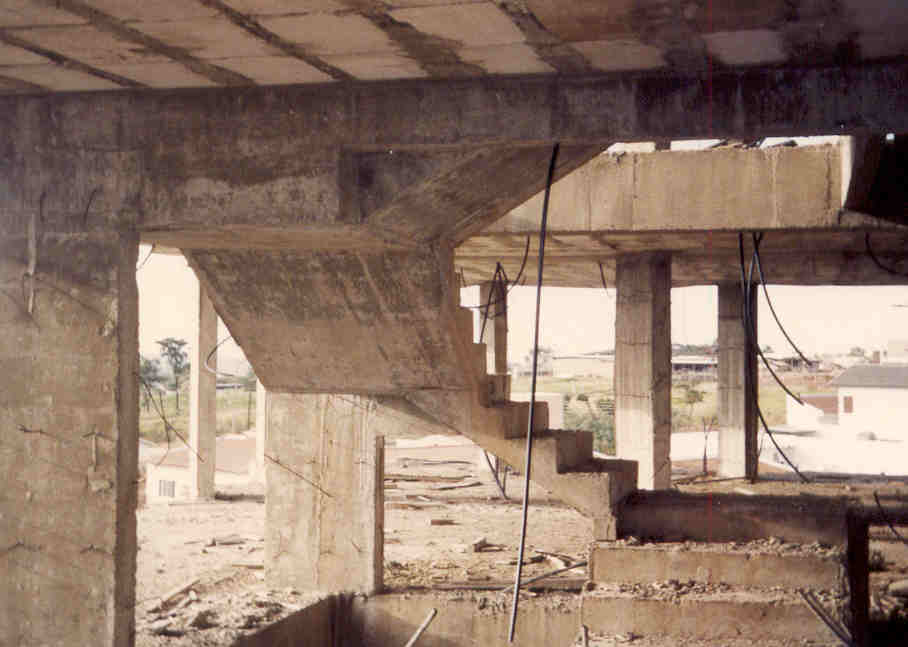 48
Escada de edifício com lajes maciças apoiadas em vigas.
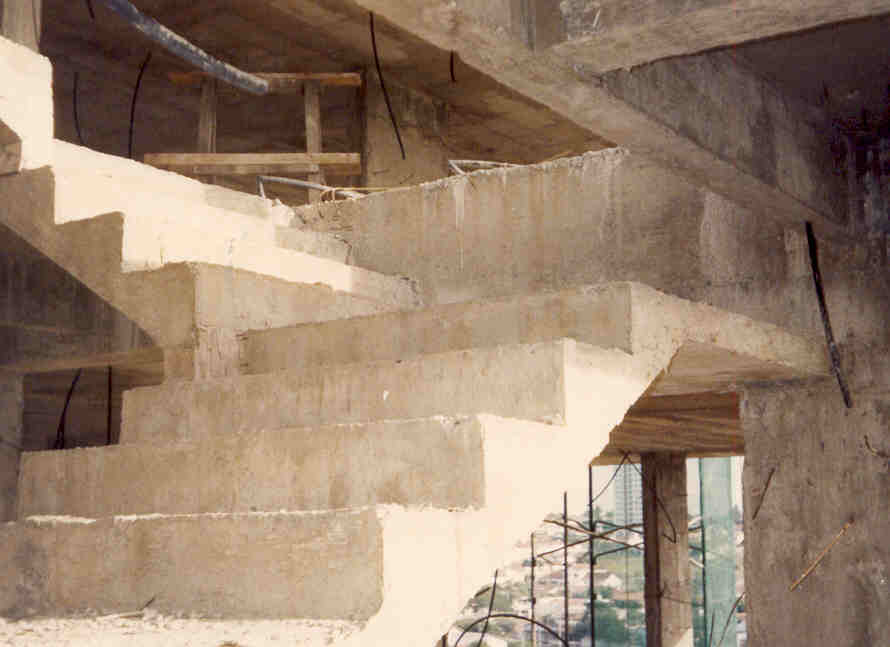 49
Escada de Edifício
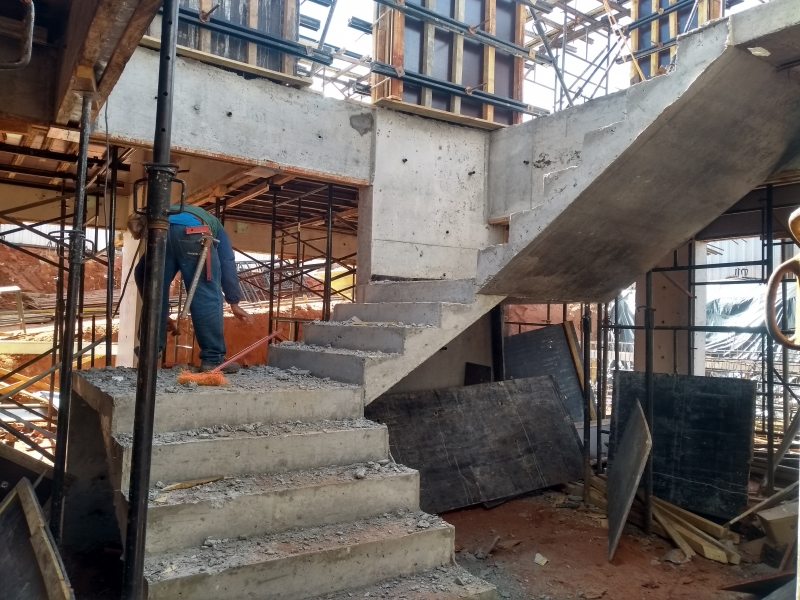 50
(Foto de Cortesia)
Escada de Edifício
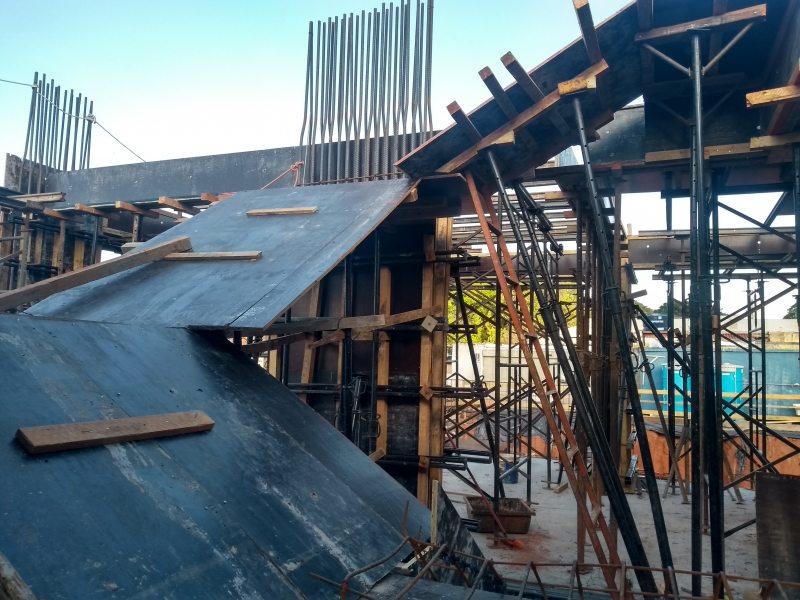 51
(Foto de Cortesia)
Escada de Edifício
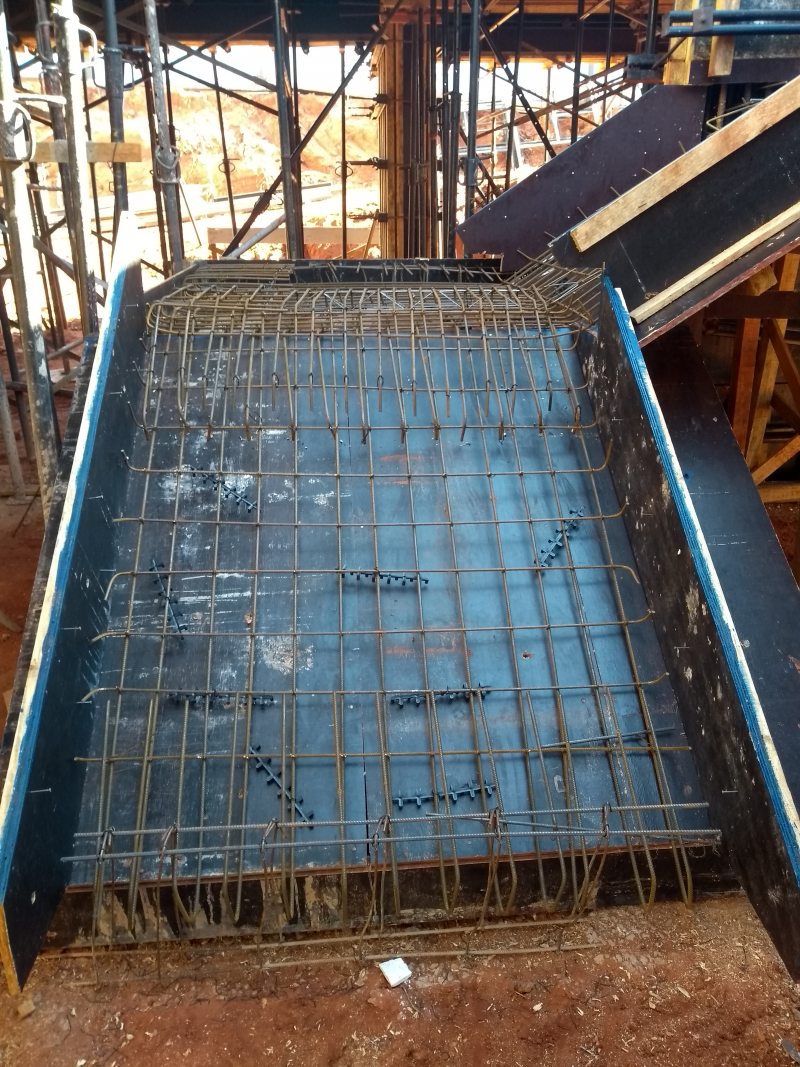 52
(Foto de Cortesia)
Escada de Edifício
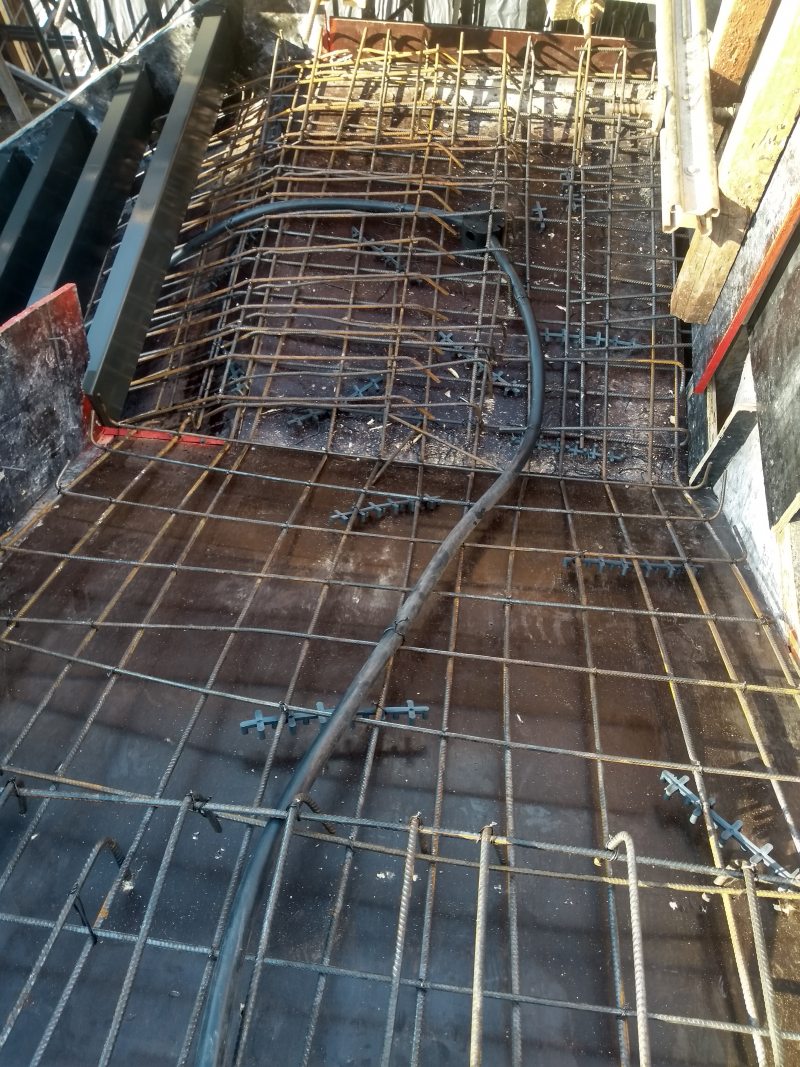 (Foto de Cortesia)
53
Escada de Edifício
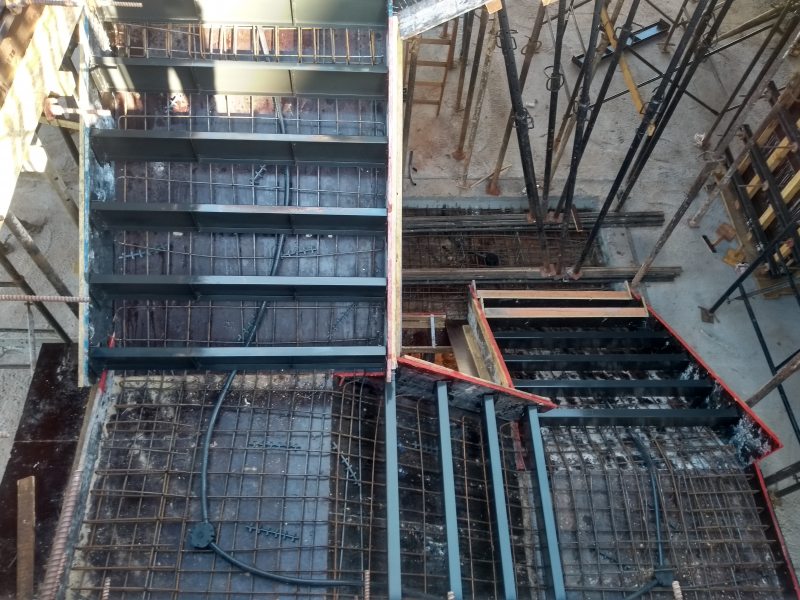 54
(Foto de Cortesia)
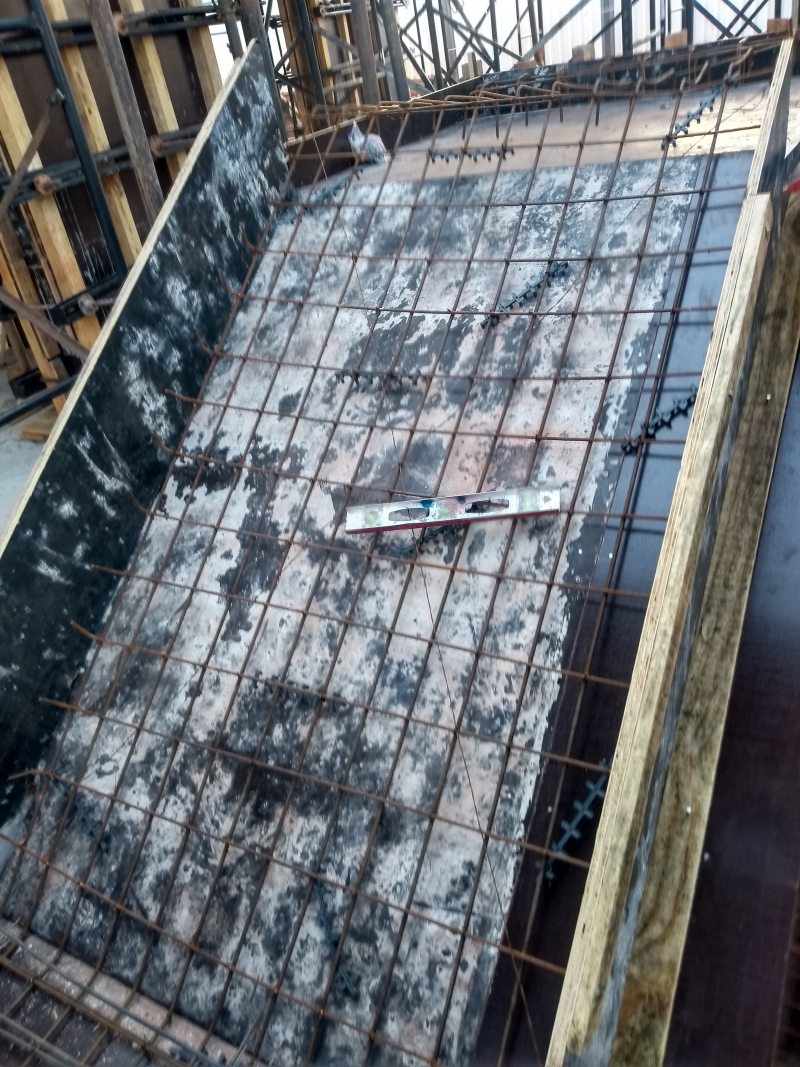 Escada de Edifício
(Foto de Cortesia)
55
Escada de Edifício
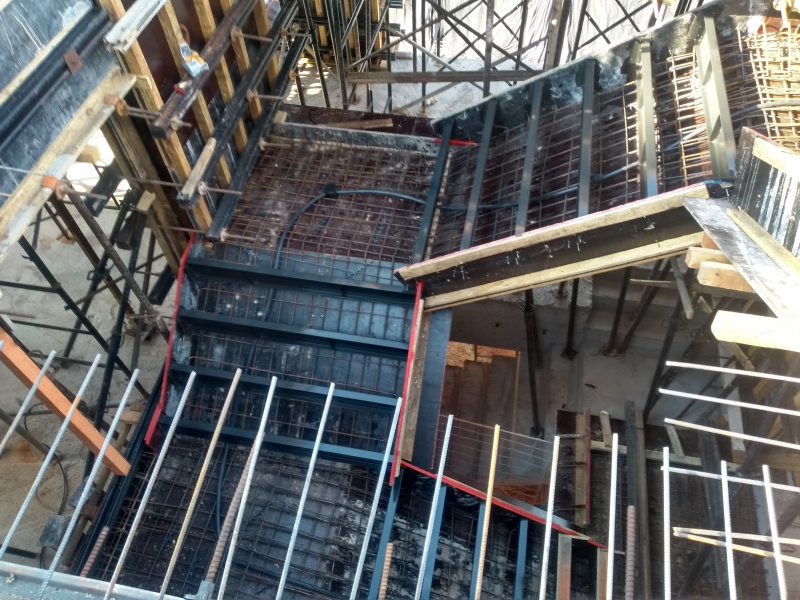 56
(Foto de Cortesia)
Escada de Edifício
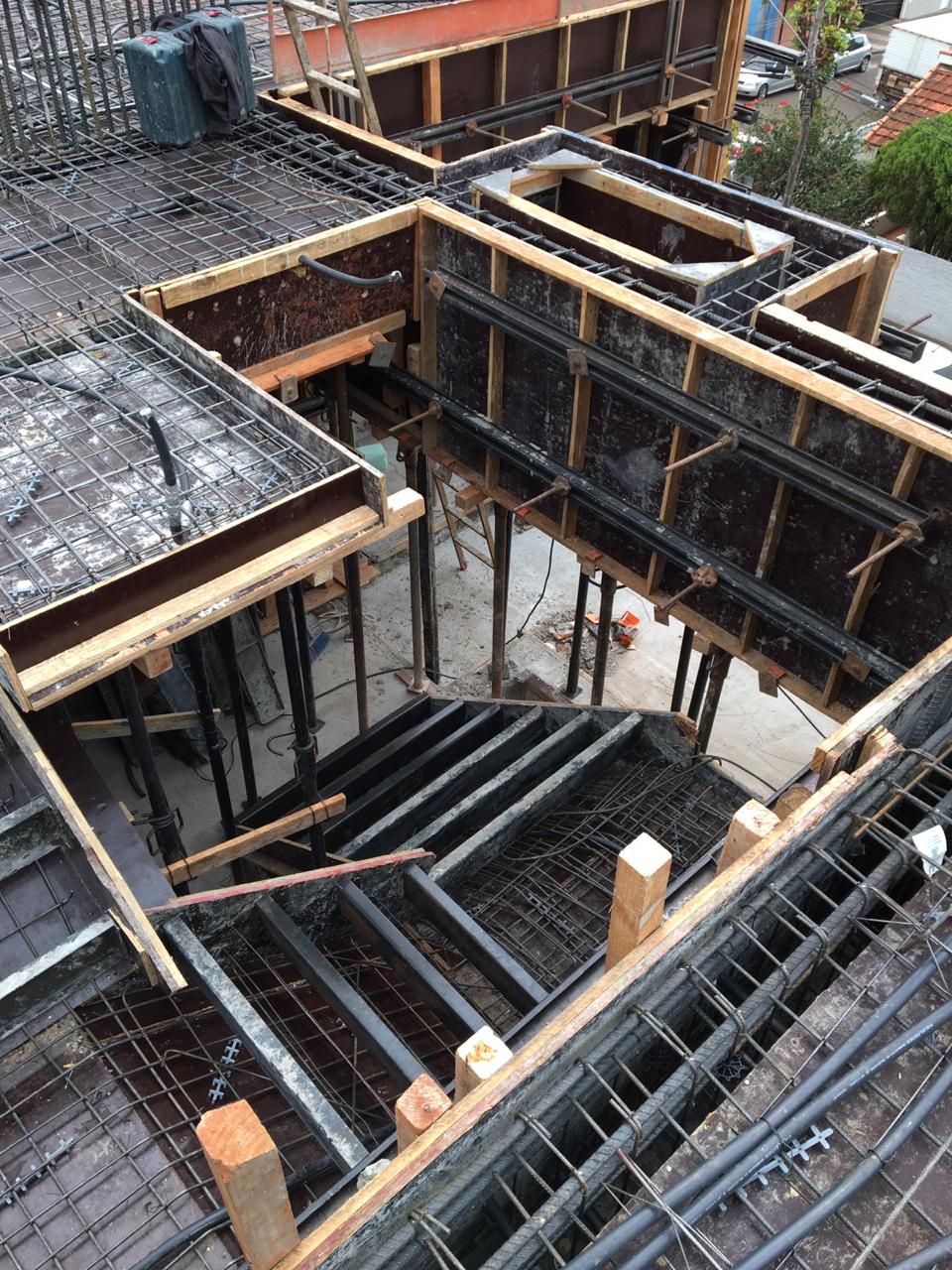 (Foto de Cortesia)
57
Escada de Edifício
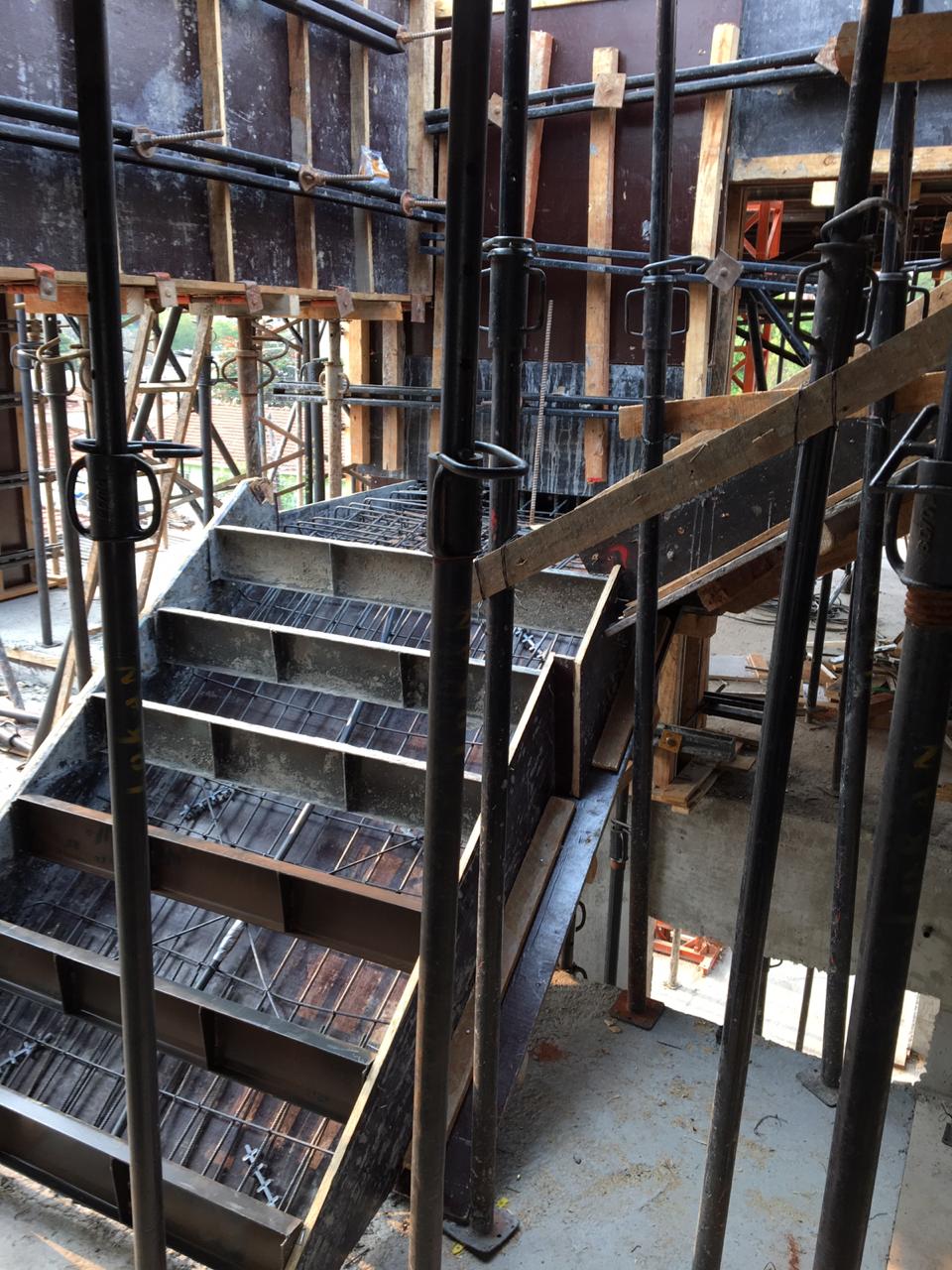 (Foto de Cortesia)
58
Escada de Edifício
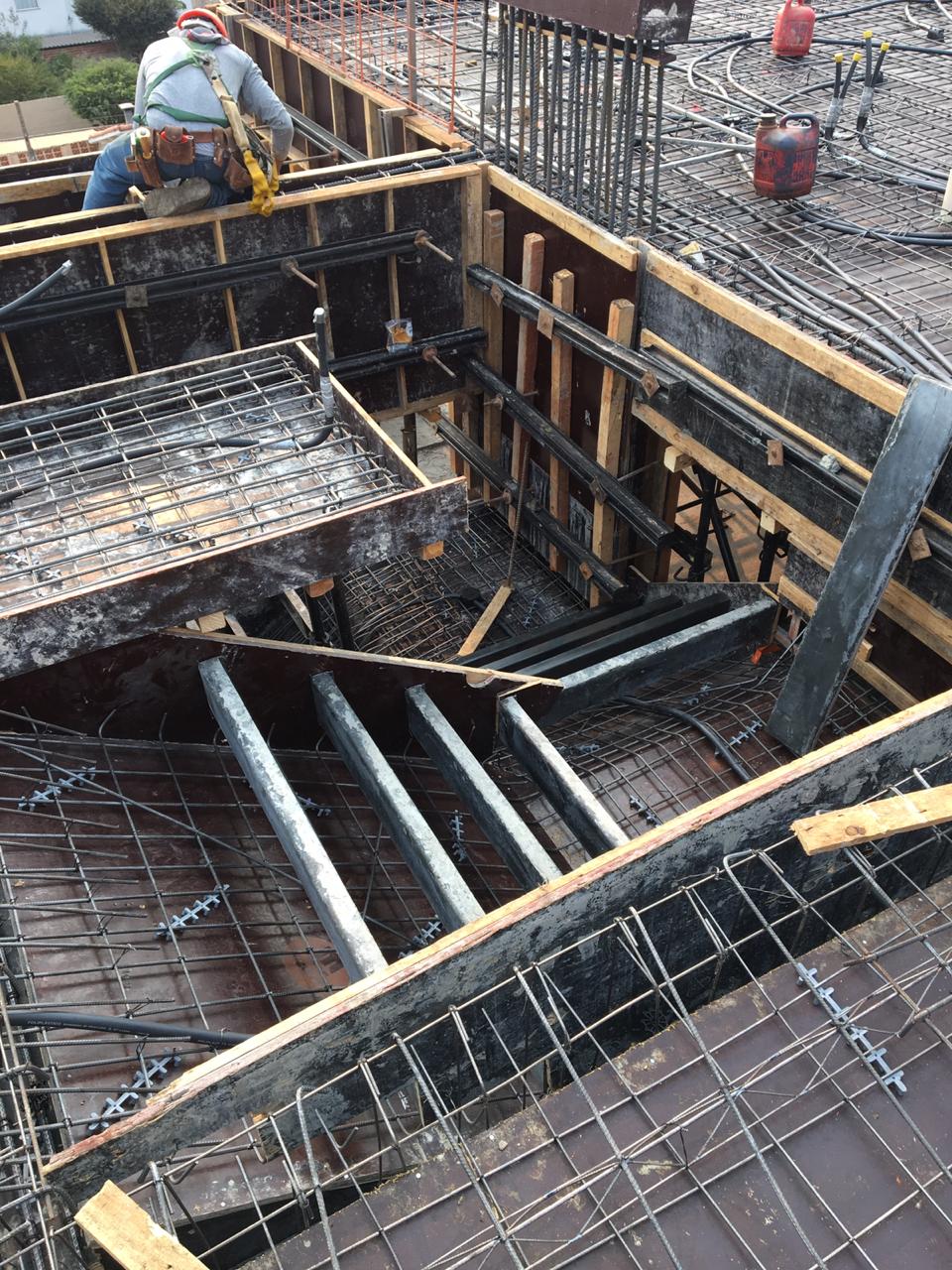 (Foto de Cortesia)
59
Escada de Edifício
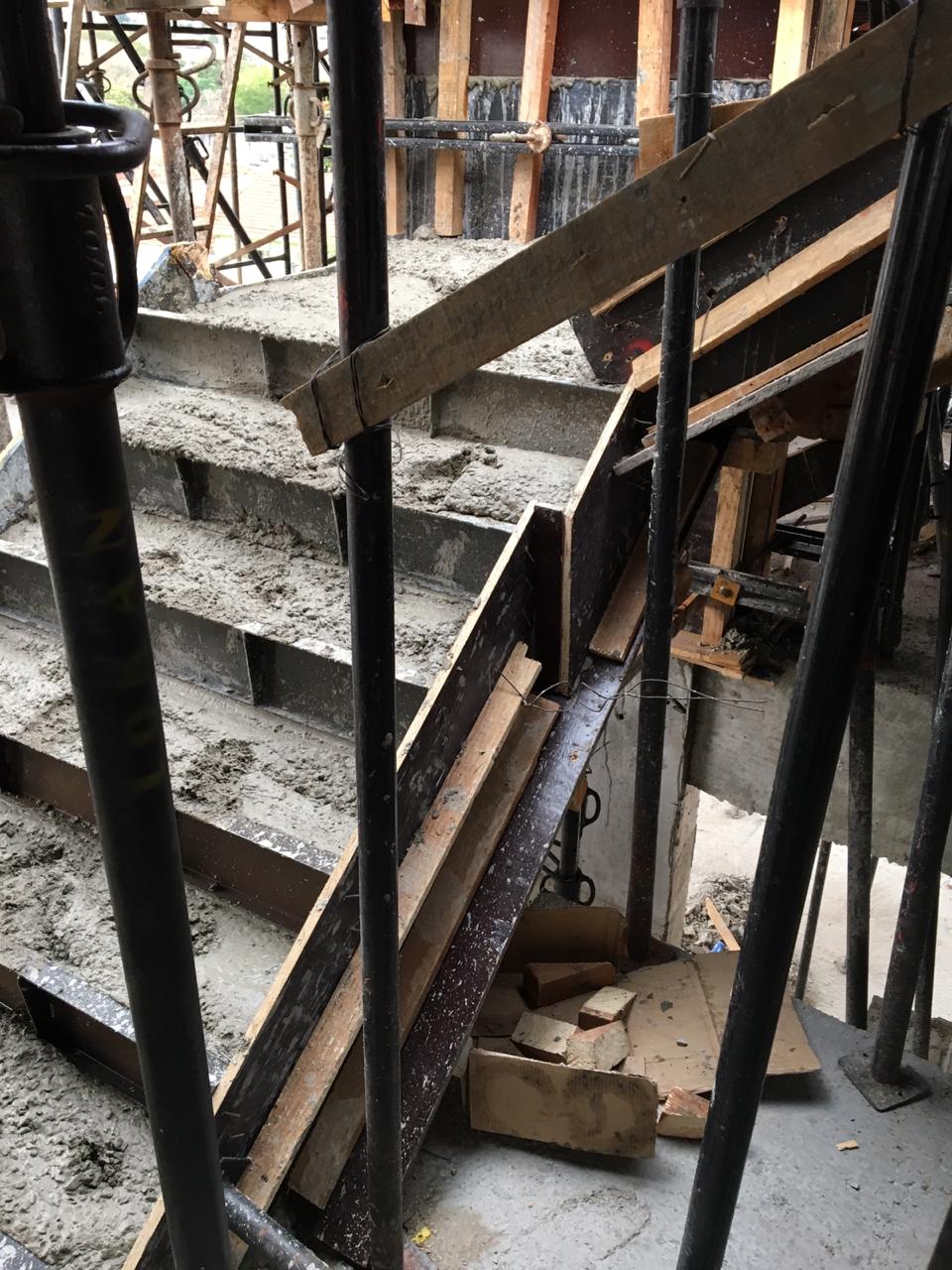 (Foto de Cortesia)
60
Escada de Edifício
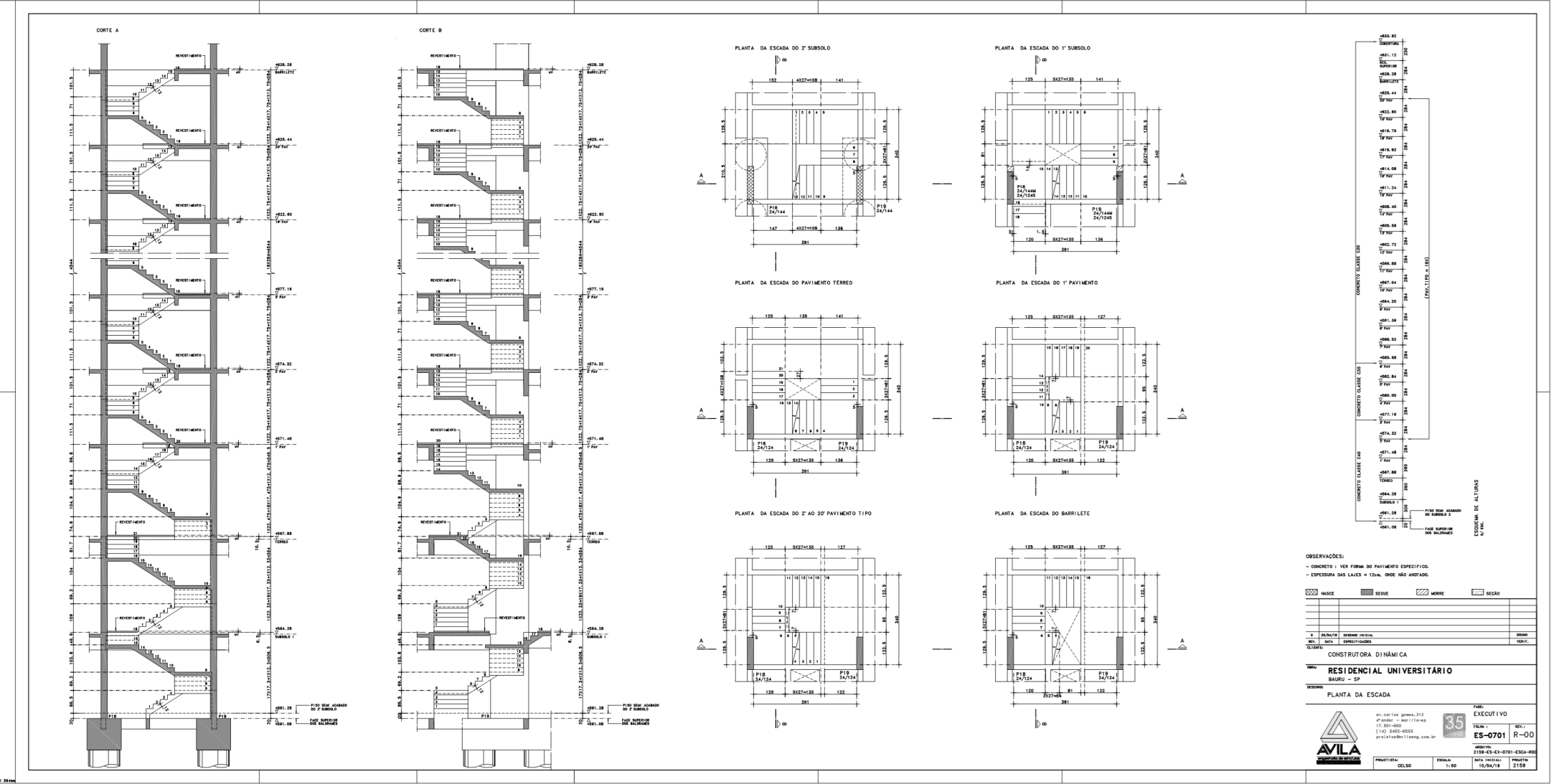 61
Escada de Edifício
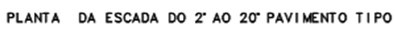 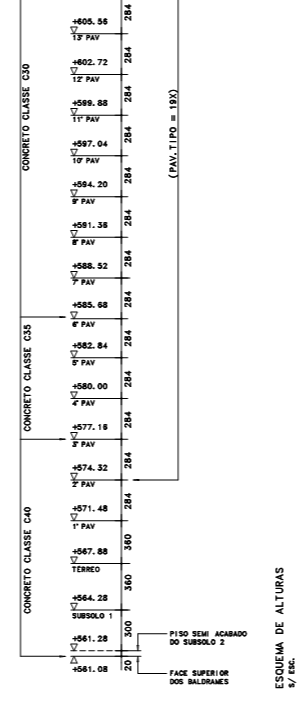 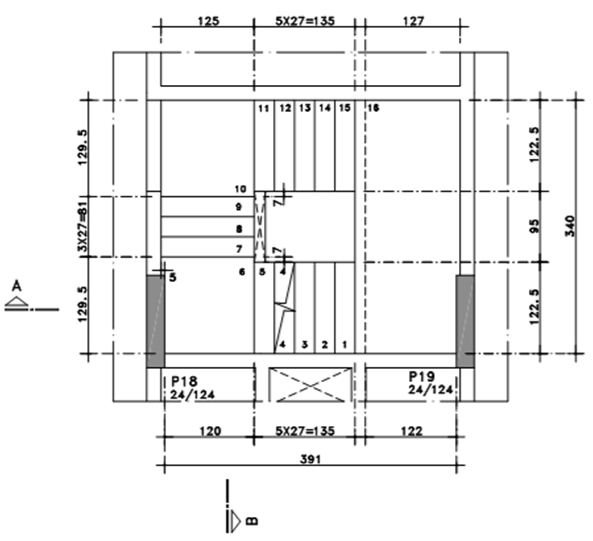 62
Escada de Edifício
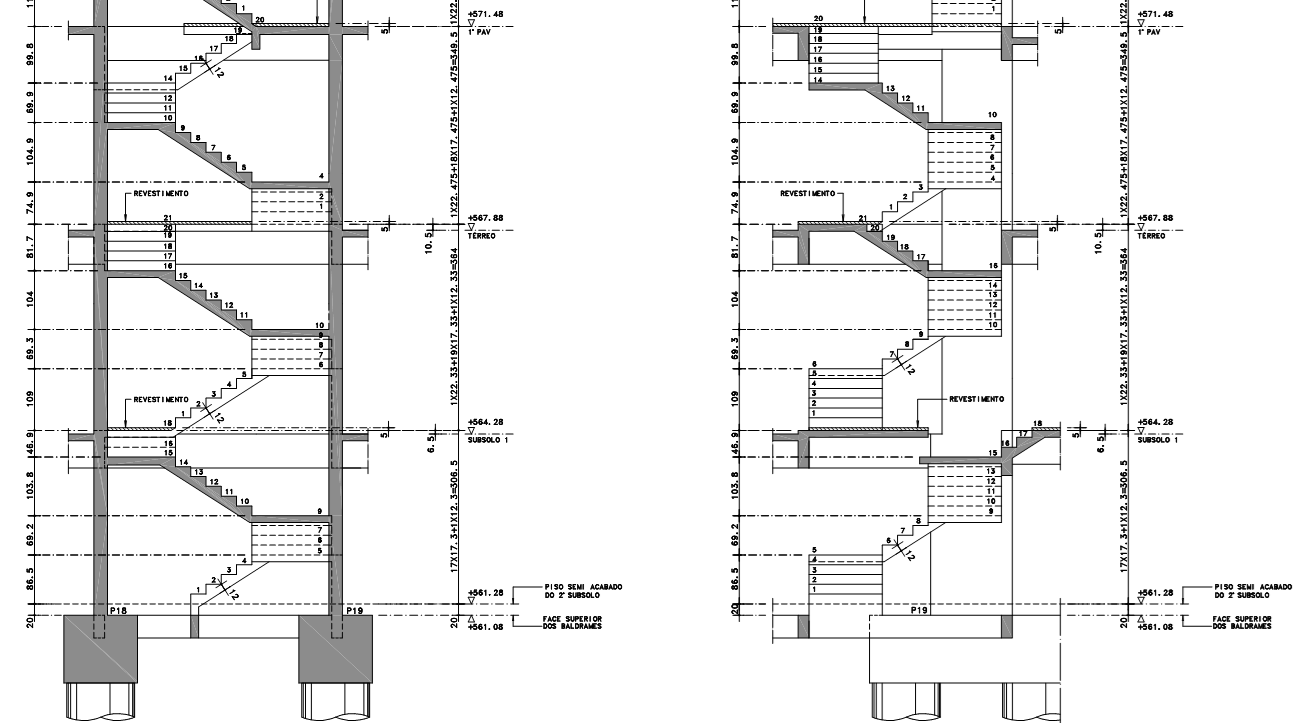 63
Escada de Edifício
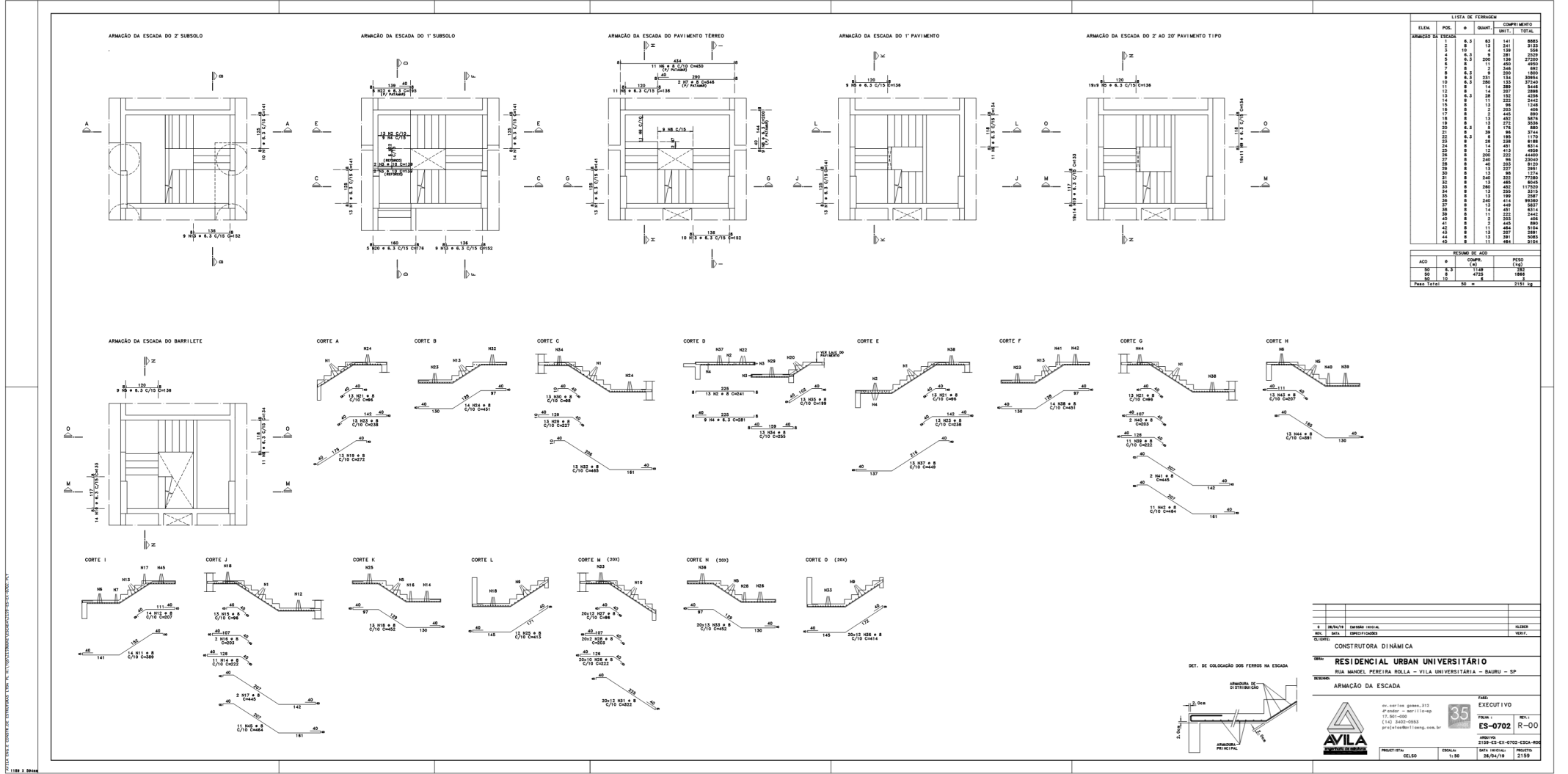 64
Escada de Edifício
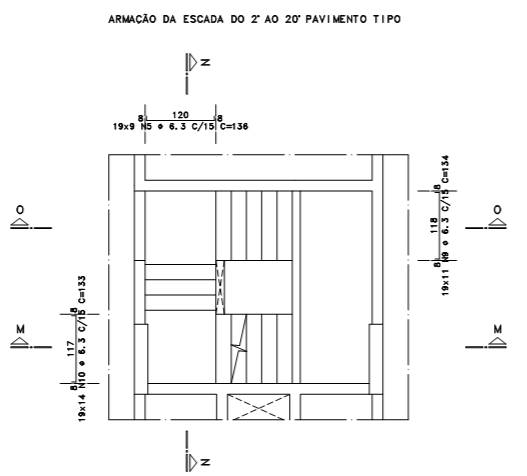 65
Escada de Edifício
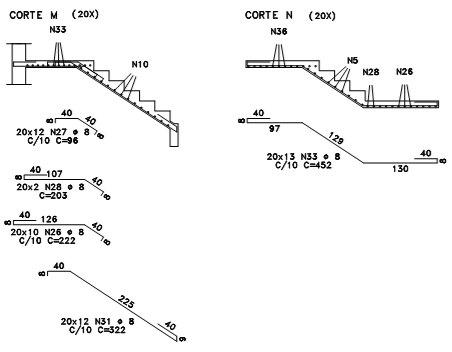 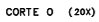 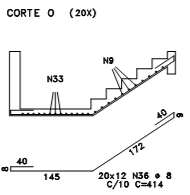 66
Escada de Edifício
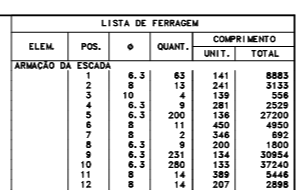 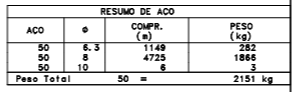 67
Escada de Edifício
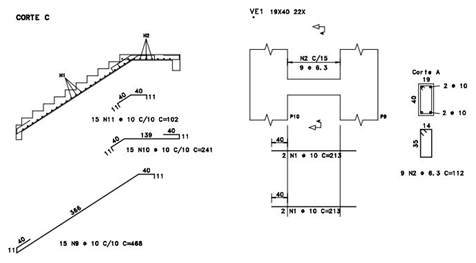 68
Escada de concreto armada longitudinalmente.
Vistas de vigas internas para apoio de lajes, escada e paredes do pavimento superior de um sobrado.
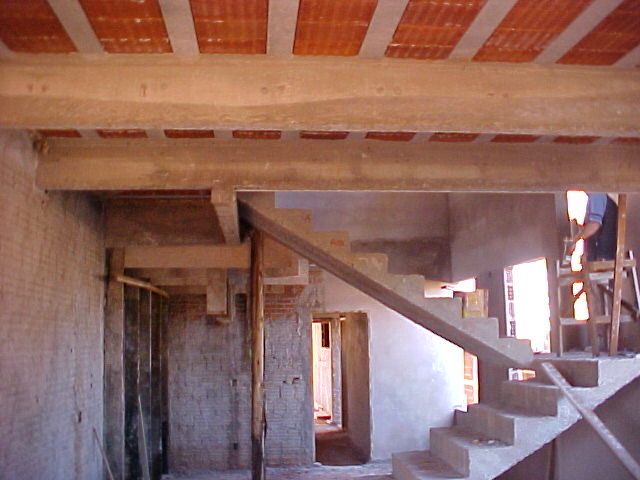 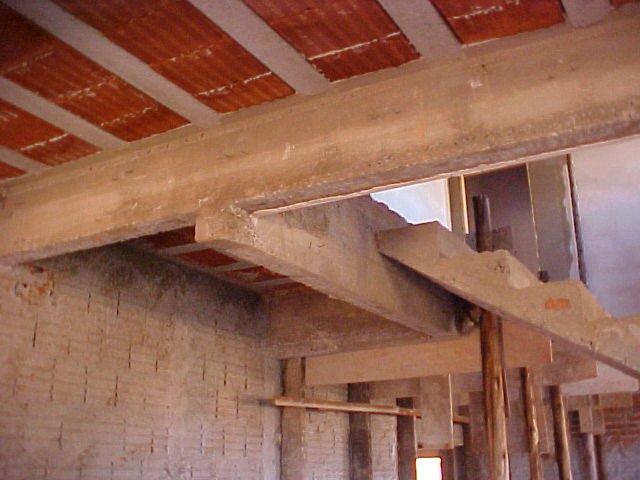 69
Detalhe da escada armada longitudinalmente
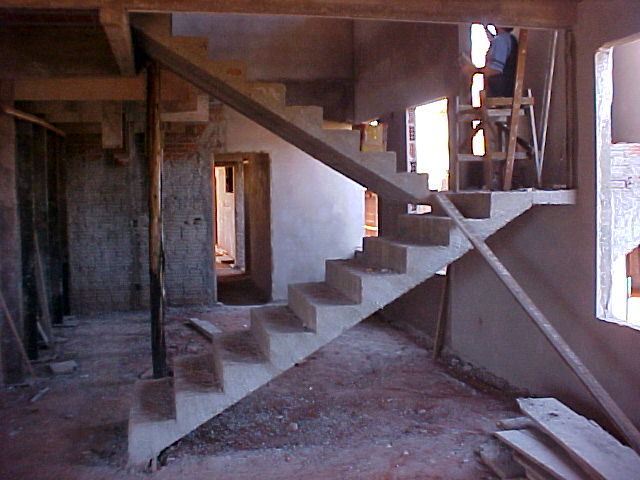 70
Escada de sobrado de concreto longitudinalmente
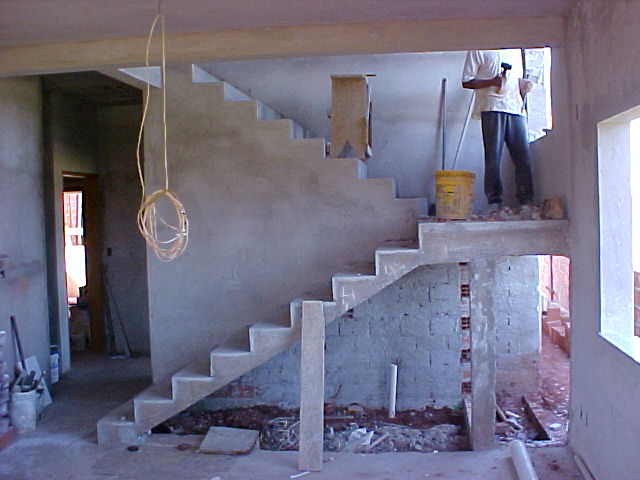 71
Escada armada longitudinalmente
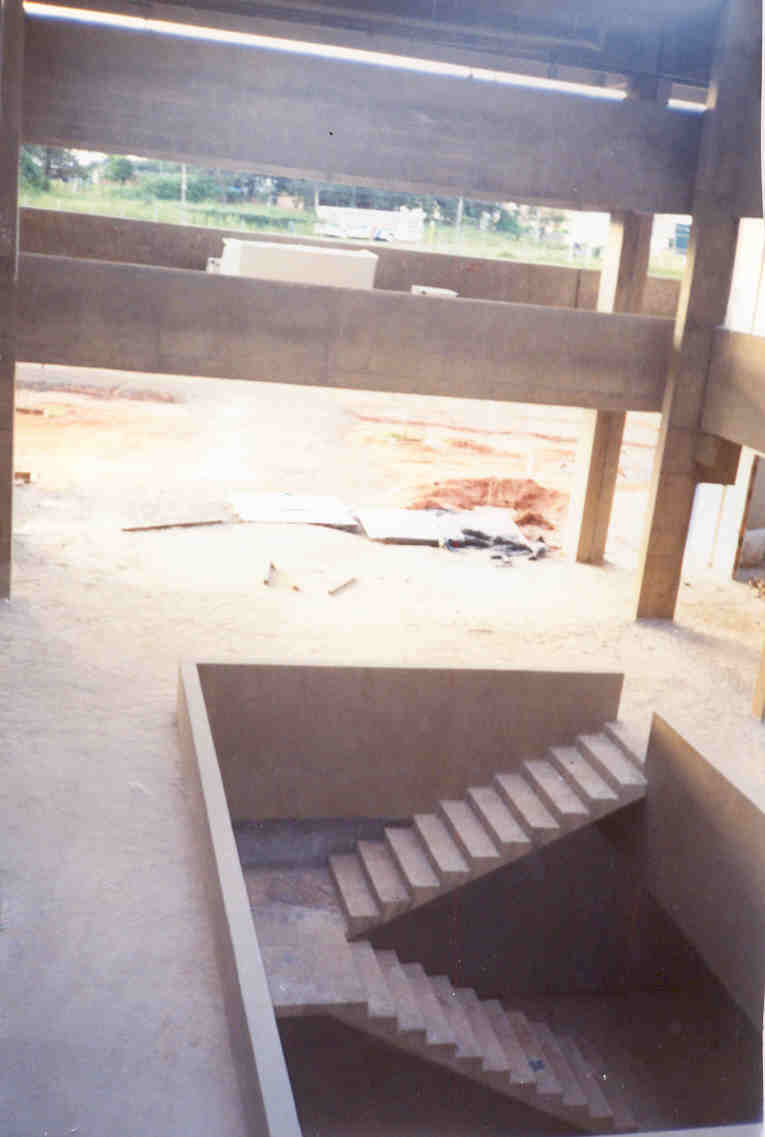 72
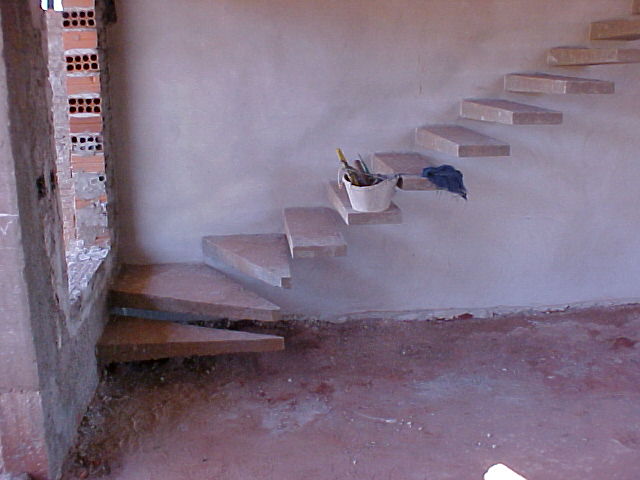 Escada com degraus em balanço feitos de peças pré-fabricadas de concreto
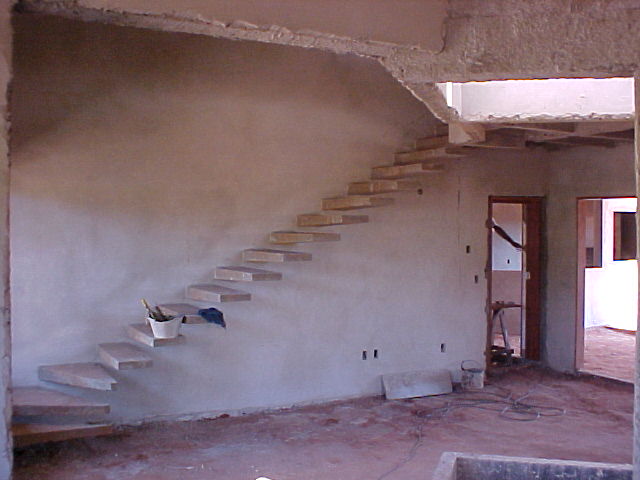 73
Detalhe dos degraus de escada apoiados em viga no centro
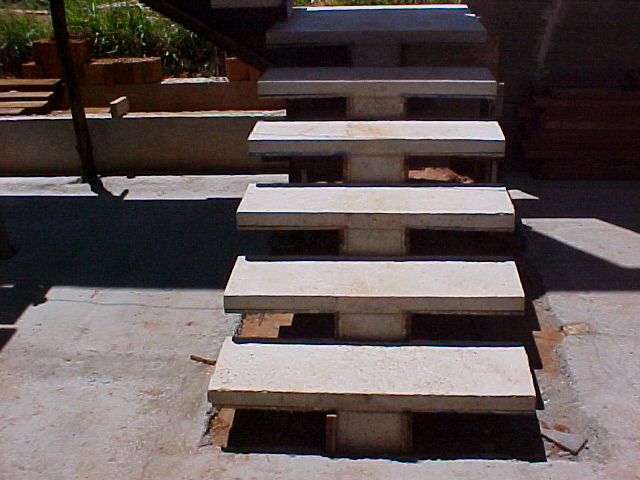 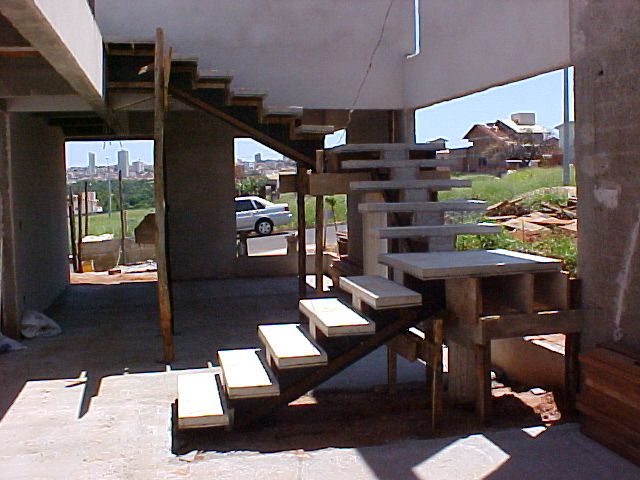 74
Detalhe dos degraus de escada apoiados em viga no centro
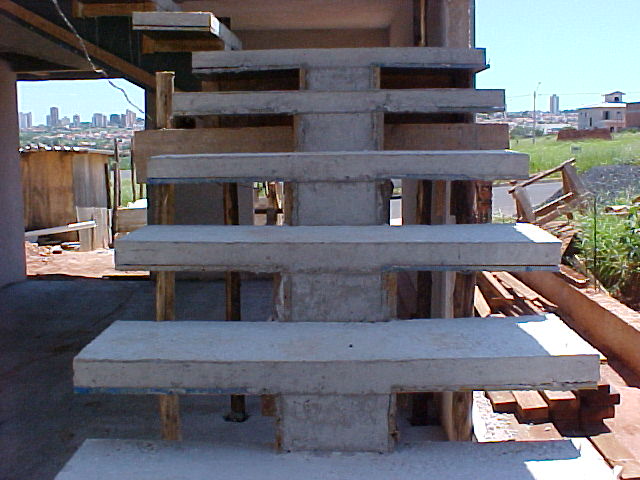 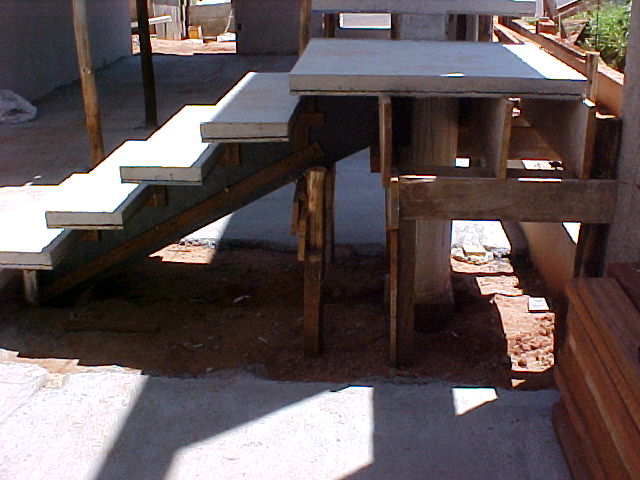 75
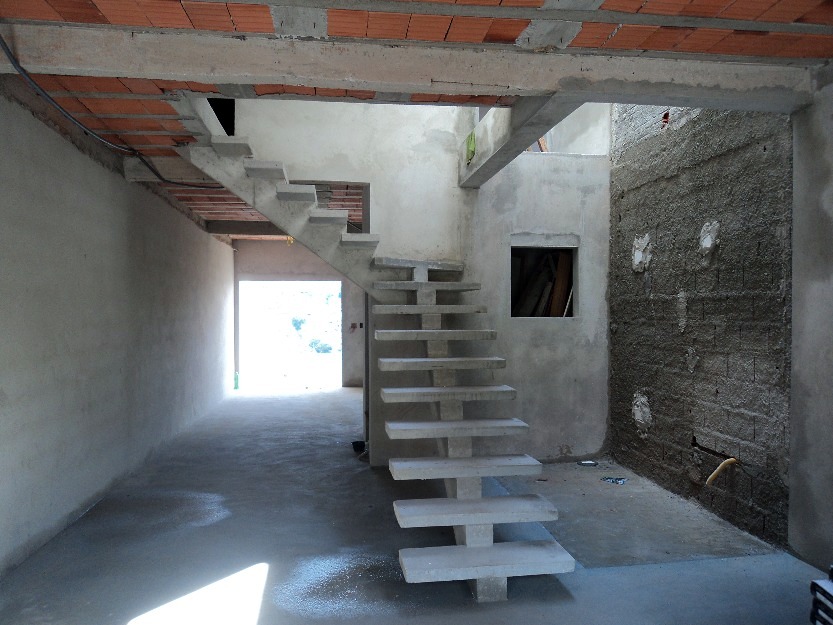 (http://www.habitissimo.com.br/orcamentos/rio-de-janeiro/rio-de-janeiro/escada-pre-fabricada-5)
76
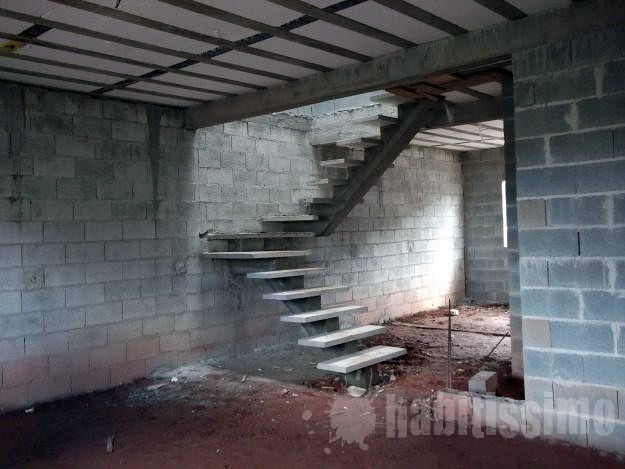 (http://www.habitissimo.com.br/orcamentos/rio-de-janeiro/rio-de-janeiro/escada-pre-fabricada-5)
77
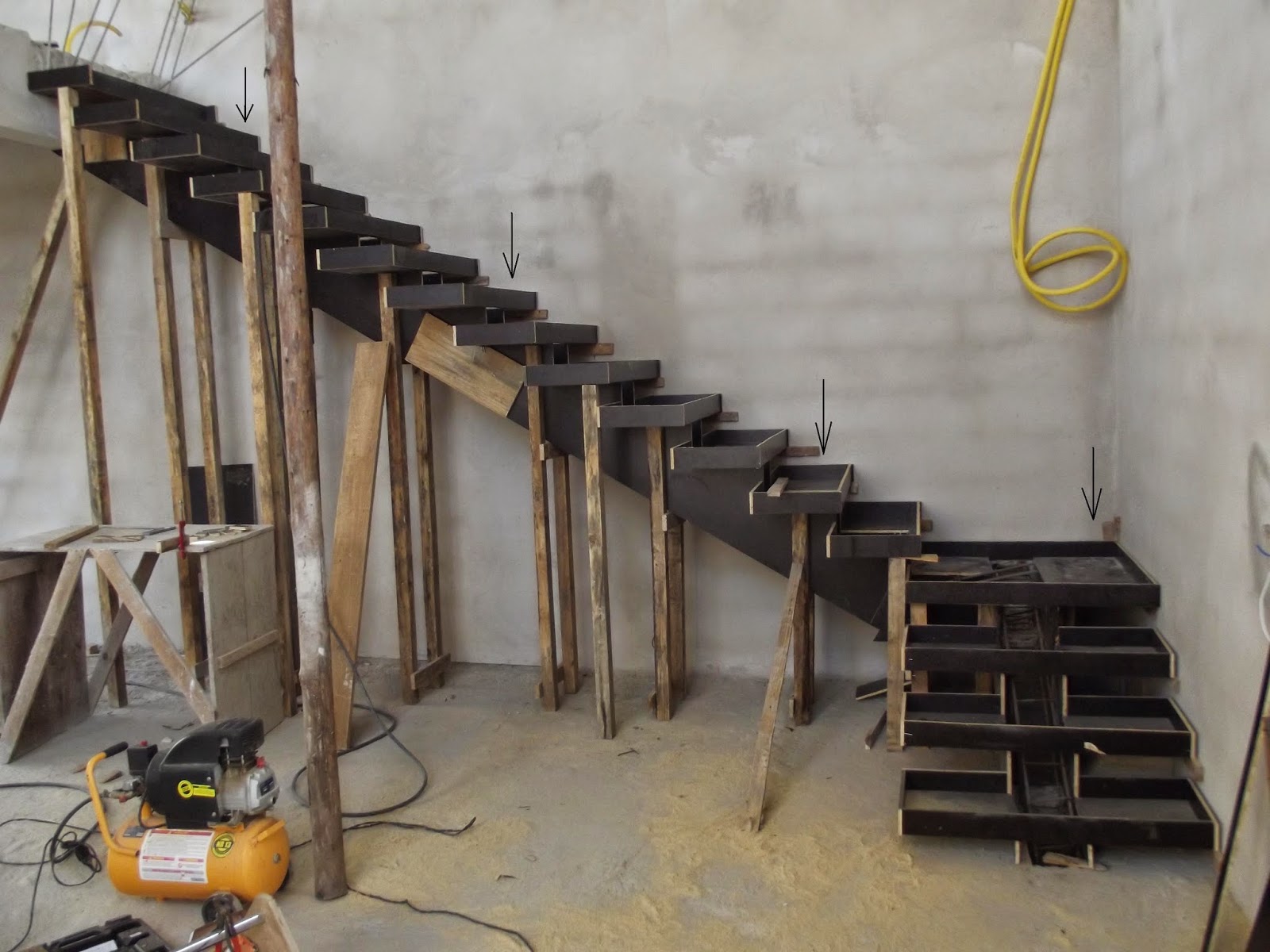 78
(http://delescadas.blogspot.com.br/)
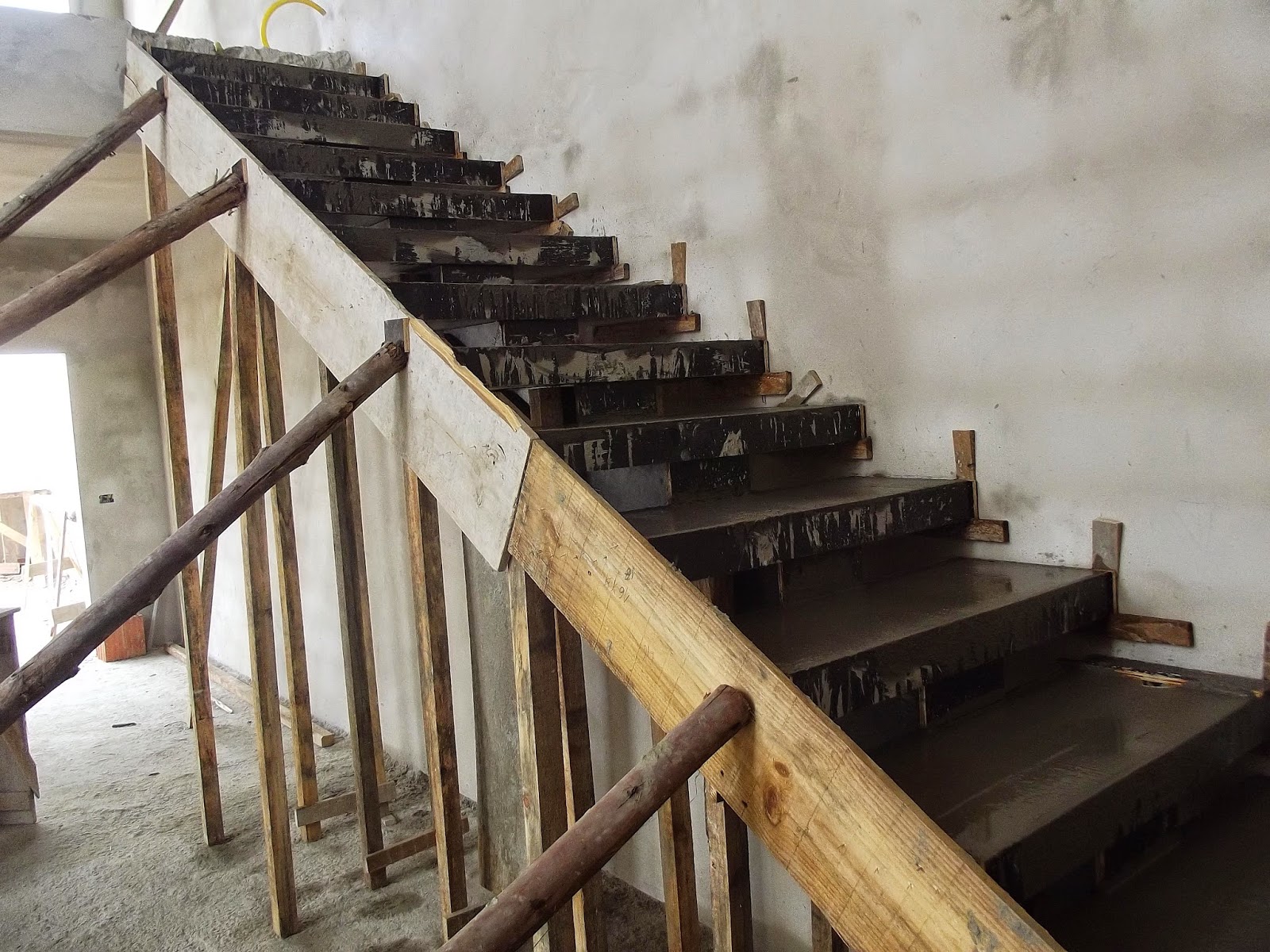 (http://delescadas.blogspot.com.br/)
79
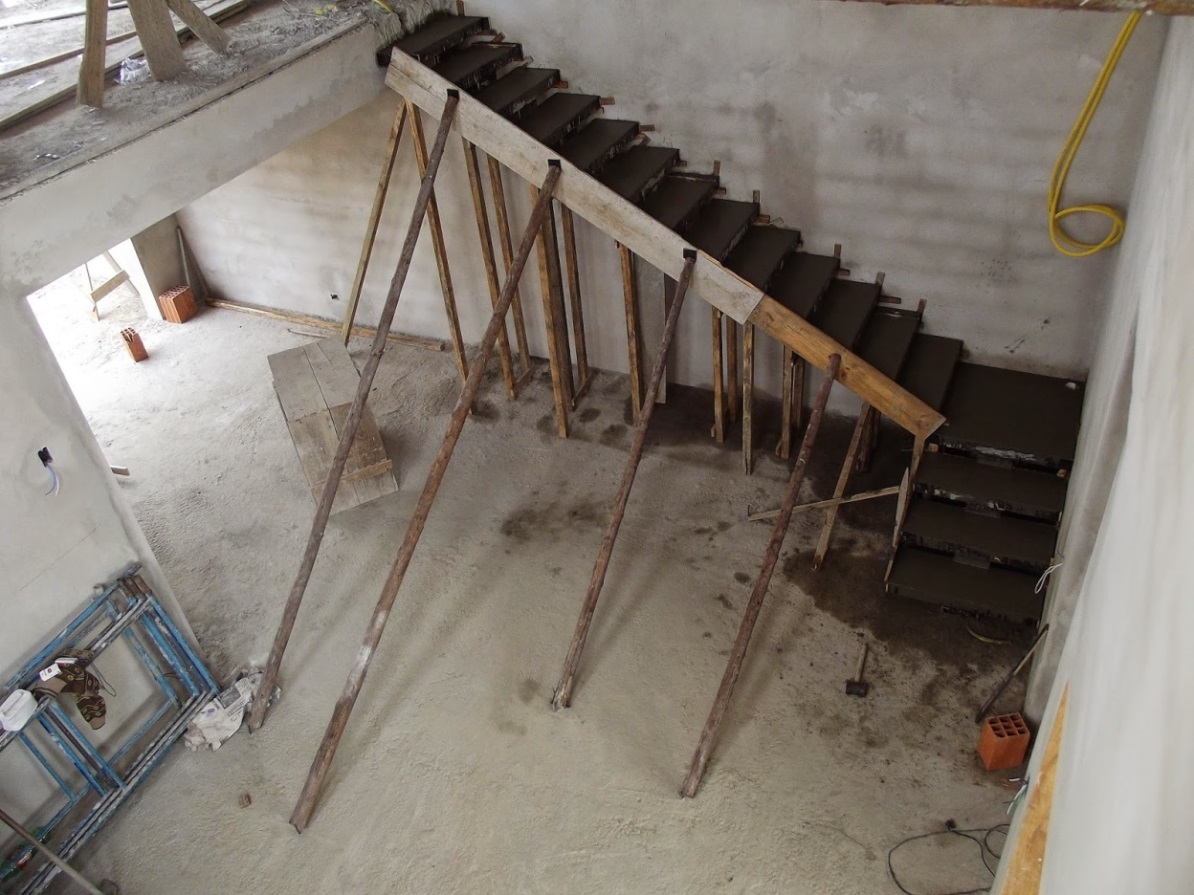 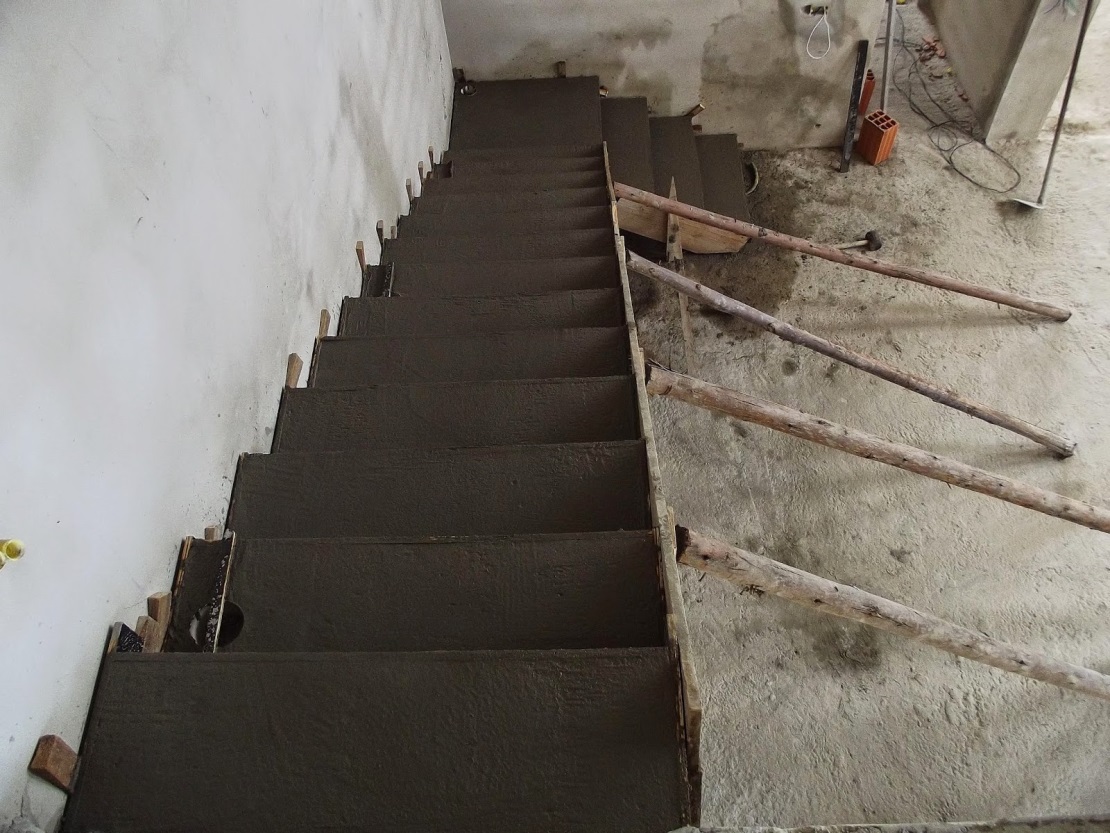 (http://delescadas.blogspot.com.br/)
80
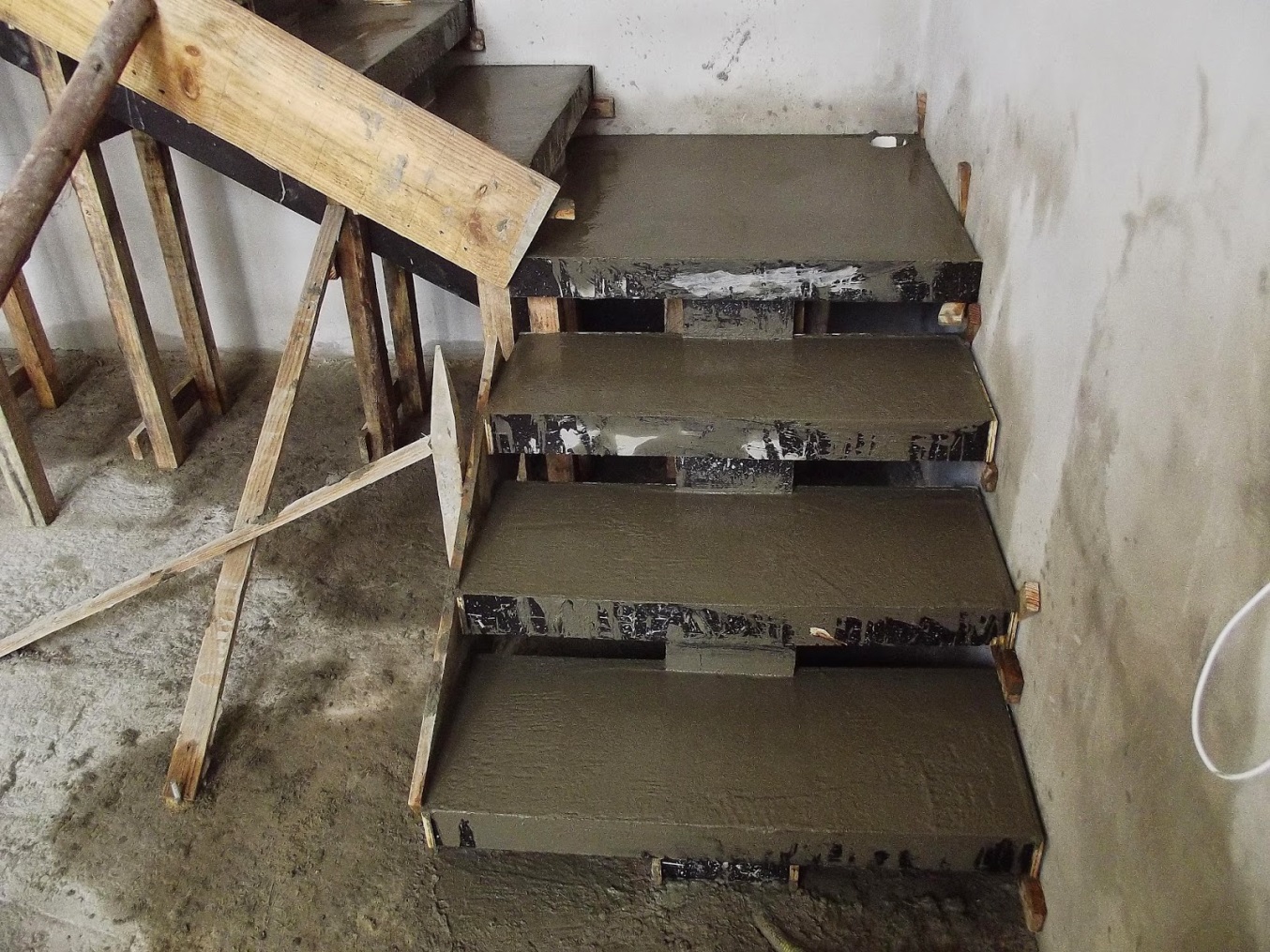 (http://delescadas.blogspot.com.br/)
81
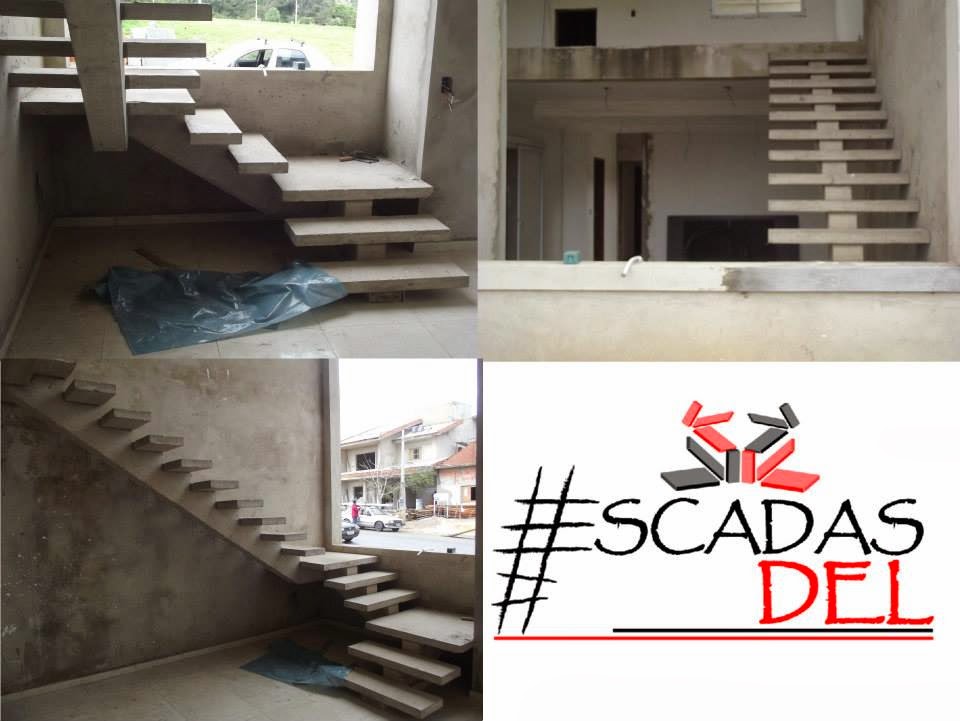 82
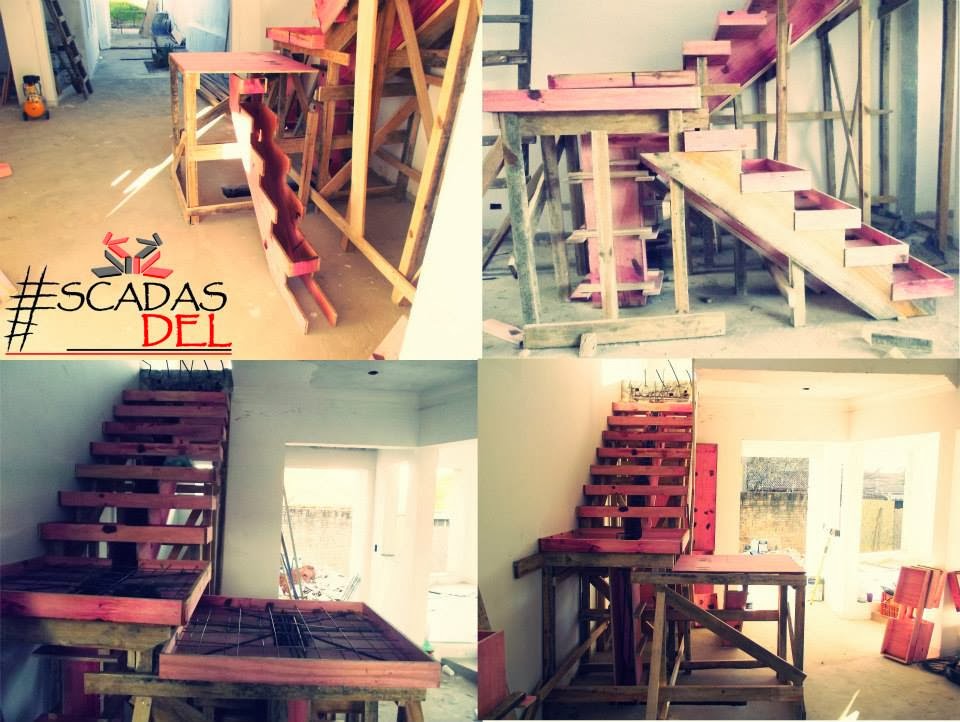 83
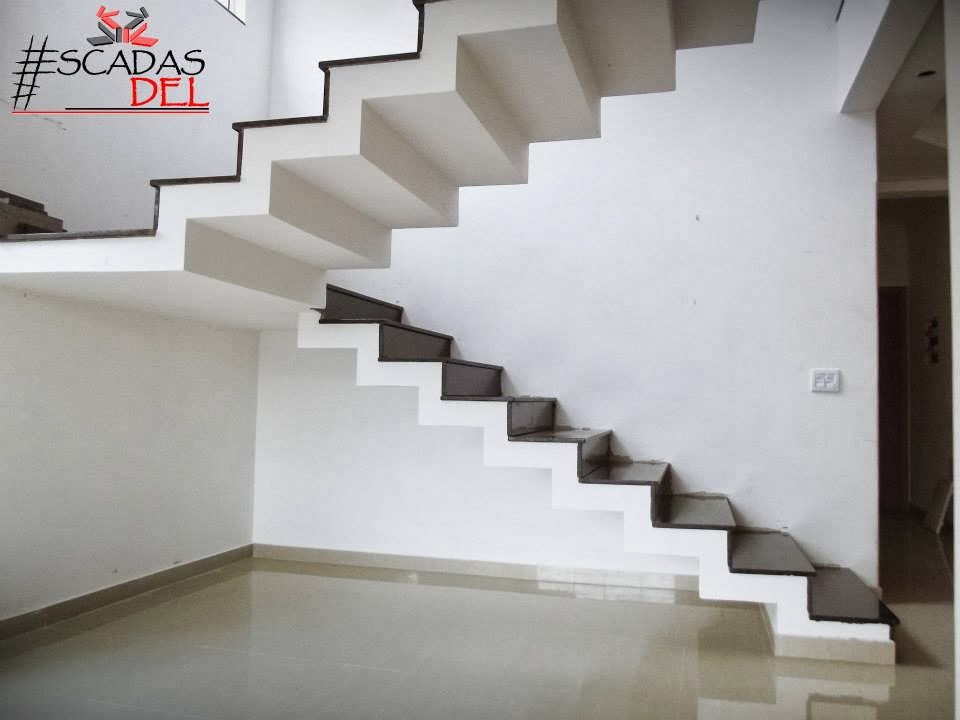 84
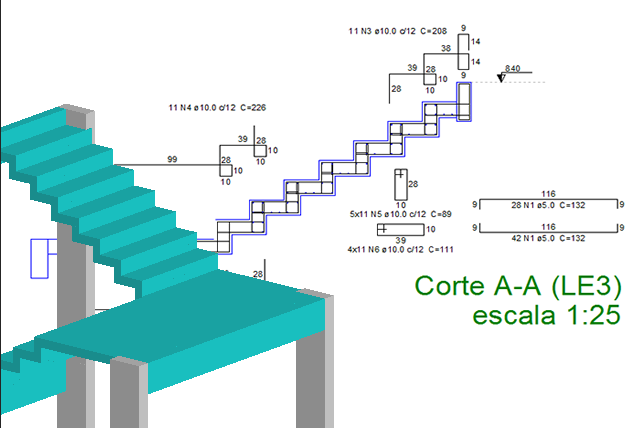 (http://www.altoqi.com.br/eberick/v8/comercial/hotsite/)
85
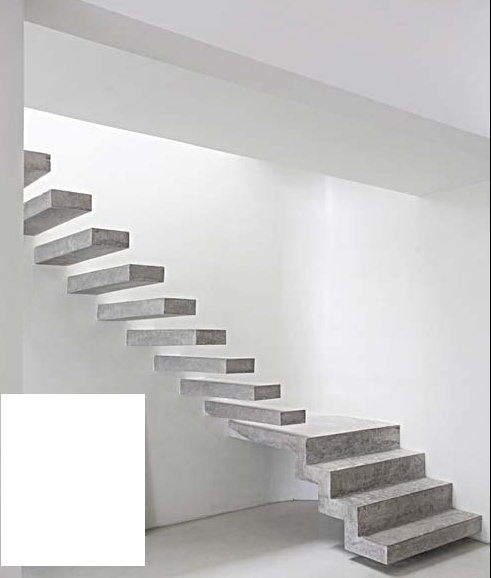 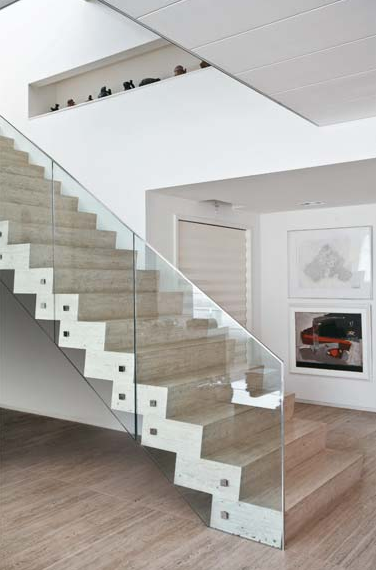 (http://casa.abril.com.br/materia/13-escadas-de-beleza-escultural#7)
86
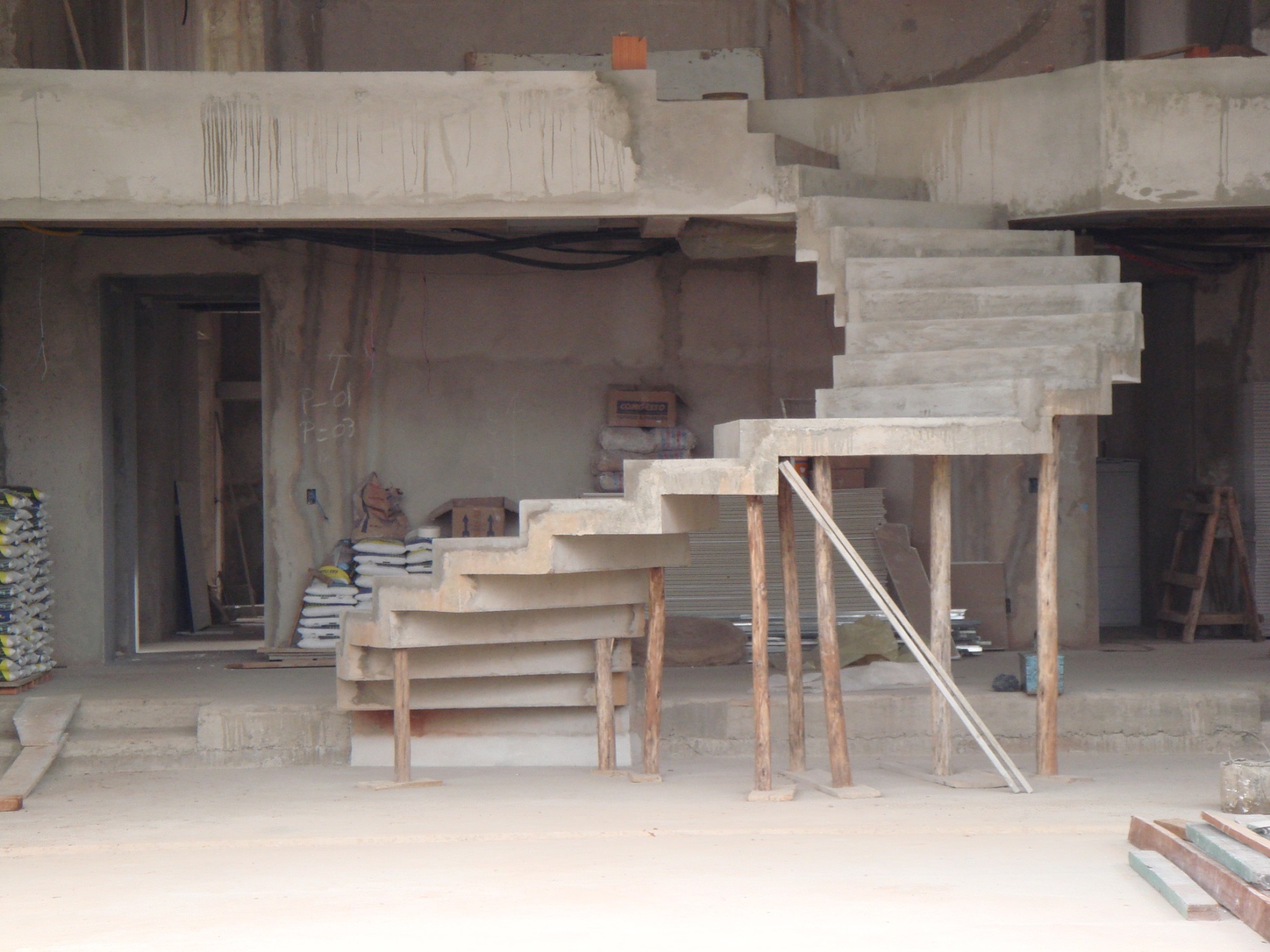 (Foto de Cortesia)
87
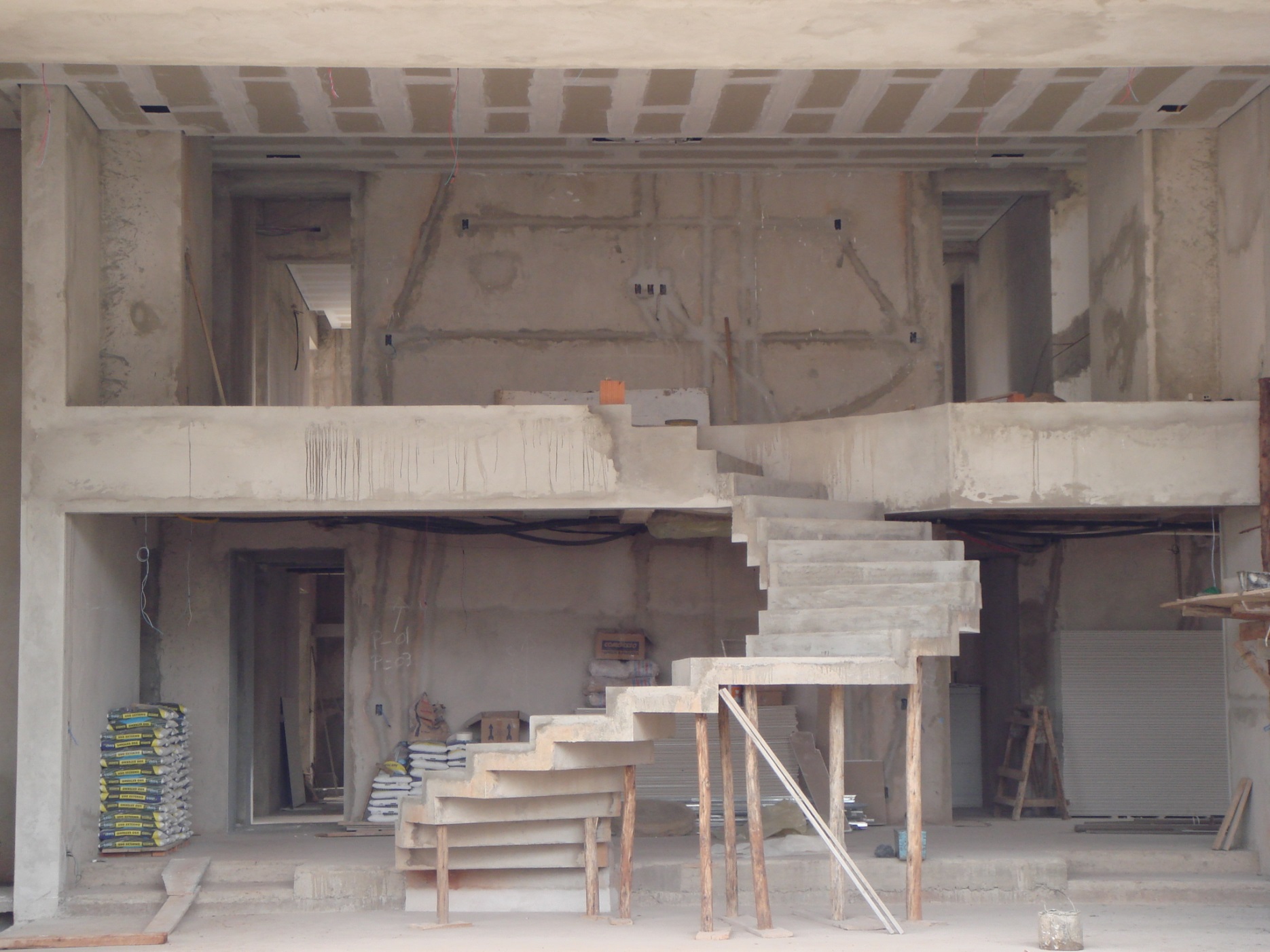 (Foto de Cortesia)
88
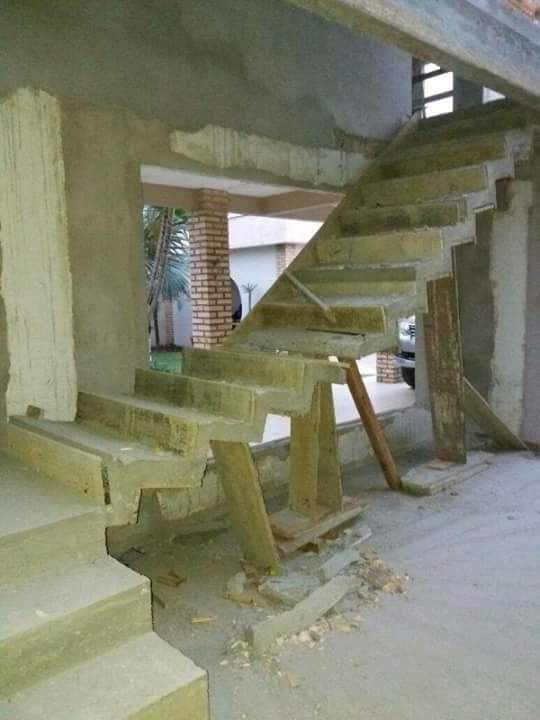 (Foto de Cortesia)
89
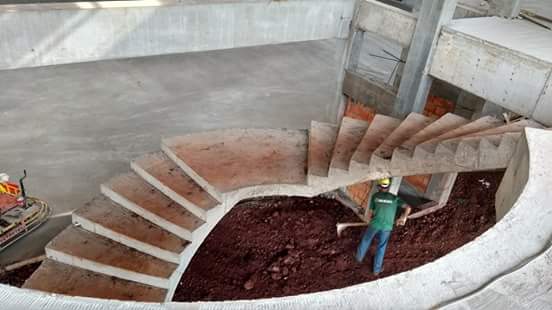 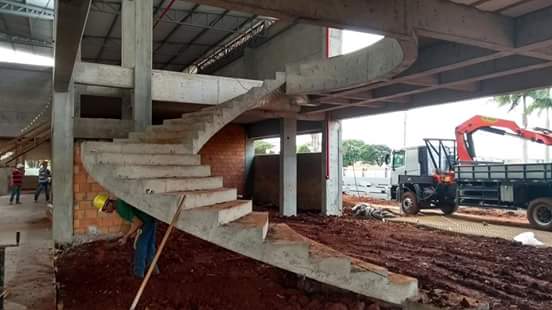 90
(Fotos de Cortesia)
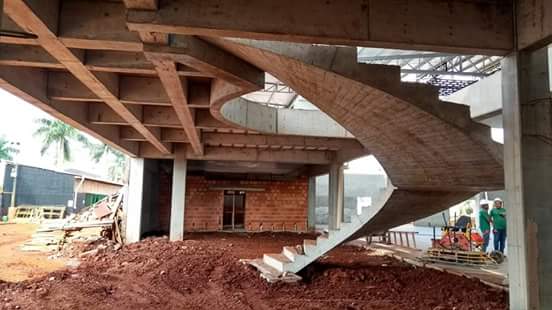 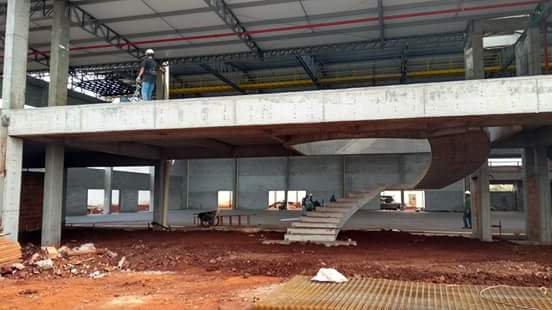 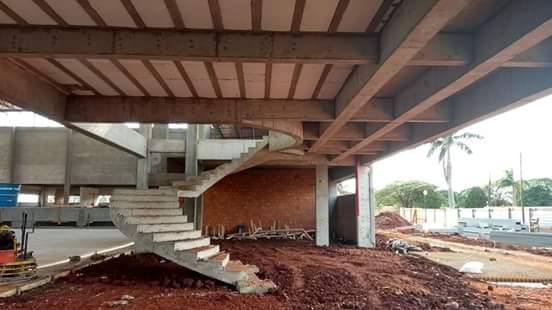 (Fotos de Cortesia)
91
Armação de escada
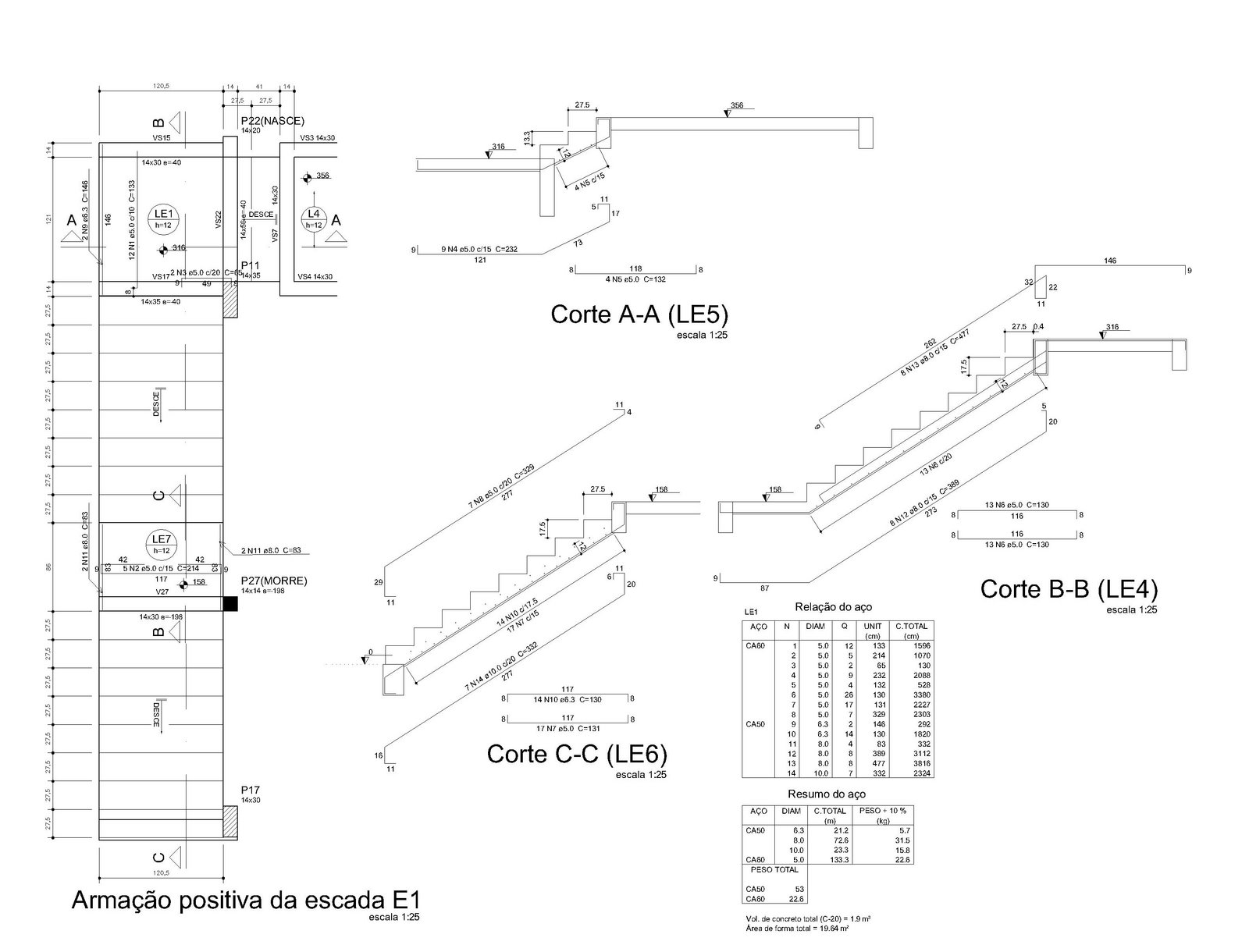 92
(http://eng-cirilojr.blogspot.com.br/2010/08/projeto-estrutural-de-uma-escada-em.html)
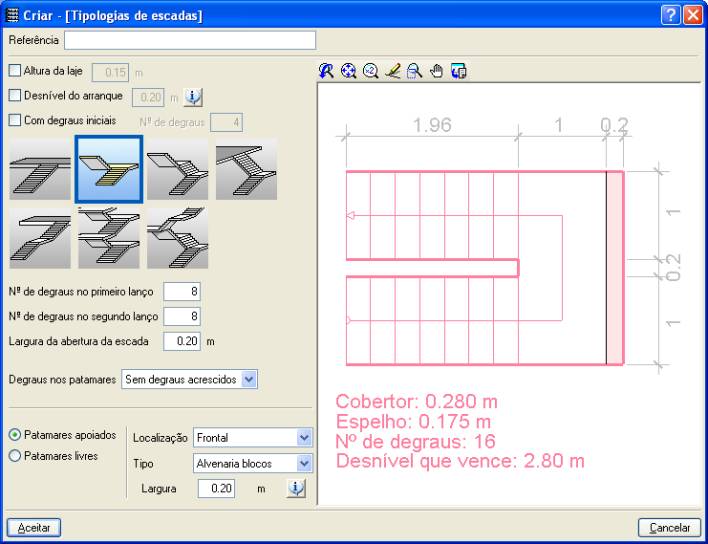 93
(https://www.tutorialcursos.com/ead/produto/curso-cypecad-basico-fundamentos/)
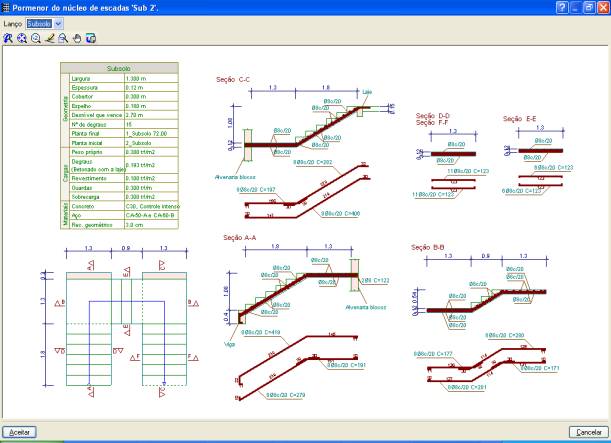 (https://www.tutorialcursos.com/ead/produto/curso-cypecad-basico-fundamentos/)
94
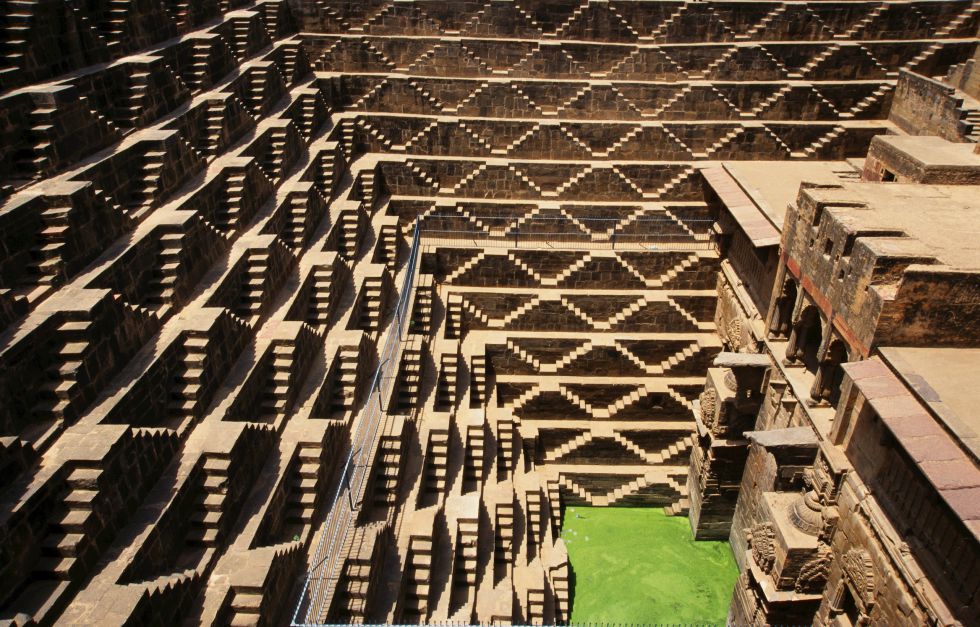 O poço de Chand Baori foi construído há mais de 1.000 anos no vilarejo indiano de Abhaneri, a menos de 200 quilômetros de Agra. Tem 3.500 degraus de perfeita simetria que descem até os 20 metros de profundidade do local. Hoje em dia já não se coleta água em seu interior. Mas o local atrai milhares de turistas. A construção é vizinha do templo Harshat Mata, e todo o complexo é atribuído à dinastia Pratihara.
95
(https://brasil.elpais.com/brasil/2016/05/09/album/1462792930_185580.html#foto_gal_1/)
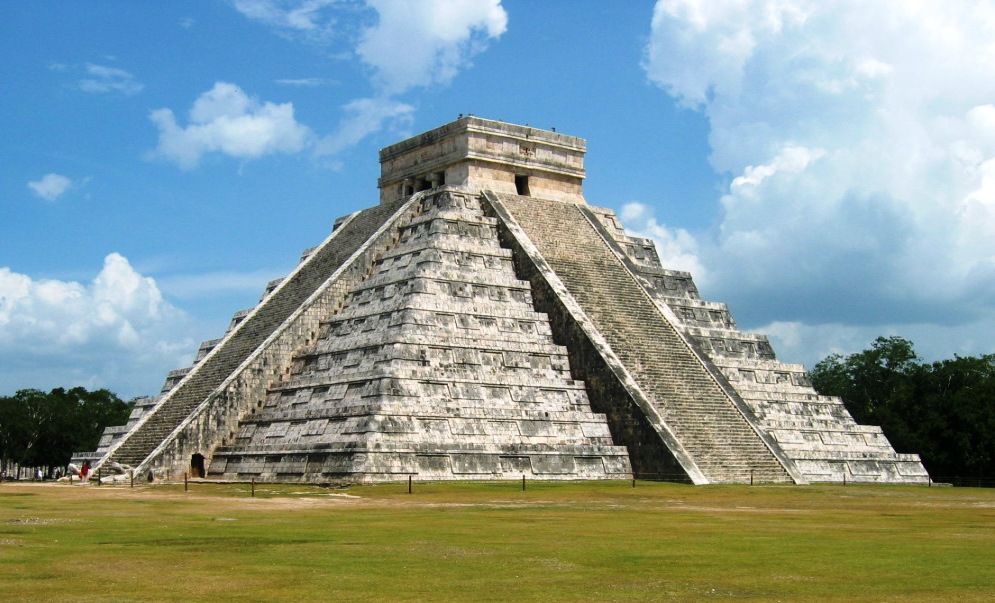 Quatro fachadas, cada uma com sua escadaria central, formam uma das maravilhas do mundo, a pirâmide de Kukulkán, na cidade mexicana de Chichen Itzá. Esta construção maia do século XII representa um calendário agrícola. Ao lado de uma das escadas está representada a serpente emplumada, o deus Kukulkán. Nos equinócios de primavera e de outono, o sol brinca com as escadarias, desenhando o contorno do réptil e simulando sua movimentação. Atualmente, a subida ao topo está proibida para preservar o monumento.
96
(https://hu.wikipedia.org/wiki/F%C3%A1jl:Kukulcan,_Chich%C3%A9n_Itz%C3%A1.jpg)
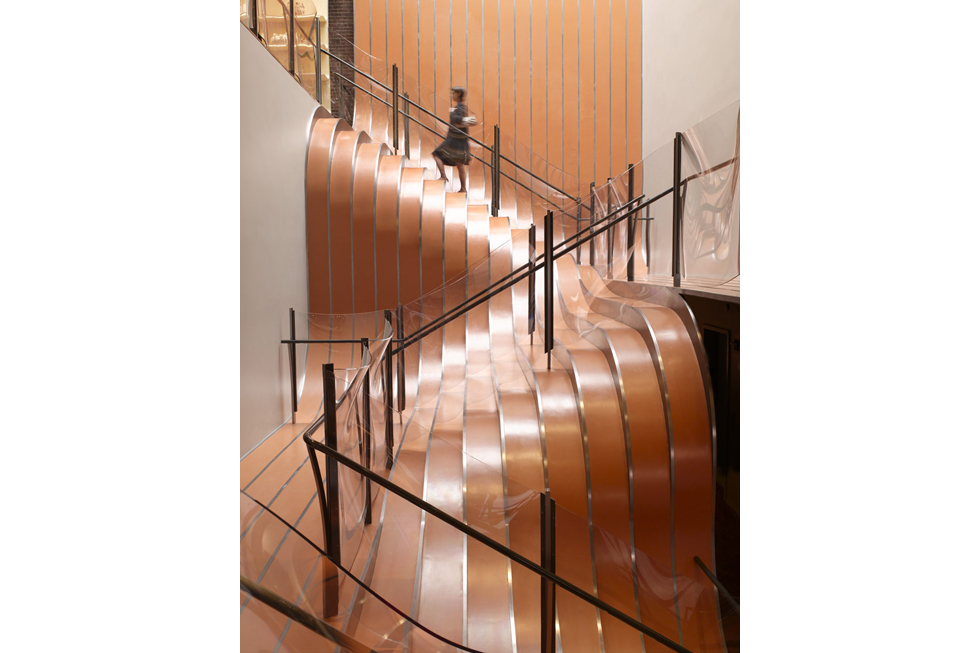 A marca Longchamp encomendou a criação da sua loja no bairro nova-iorquino do Soho ao arquiteto inglês Thomas Heatherwick, que concebeu uma escada que parece imitar uma correnteza ao unir os diferentes níveis. Levou seis meses para ser construída e pesa 55 toneladas. A balaustrada transparente foi feita com tecnologia aeroespacial. Inaugurada em 2006, recebeu uma menção honrosa do Instituto Americano de Arquitetura.
97
(https://brasil.elpais.com/brasil/2016/05/09/album/1462792930_185580.html#foto_gal_23)
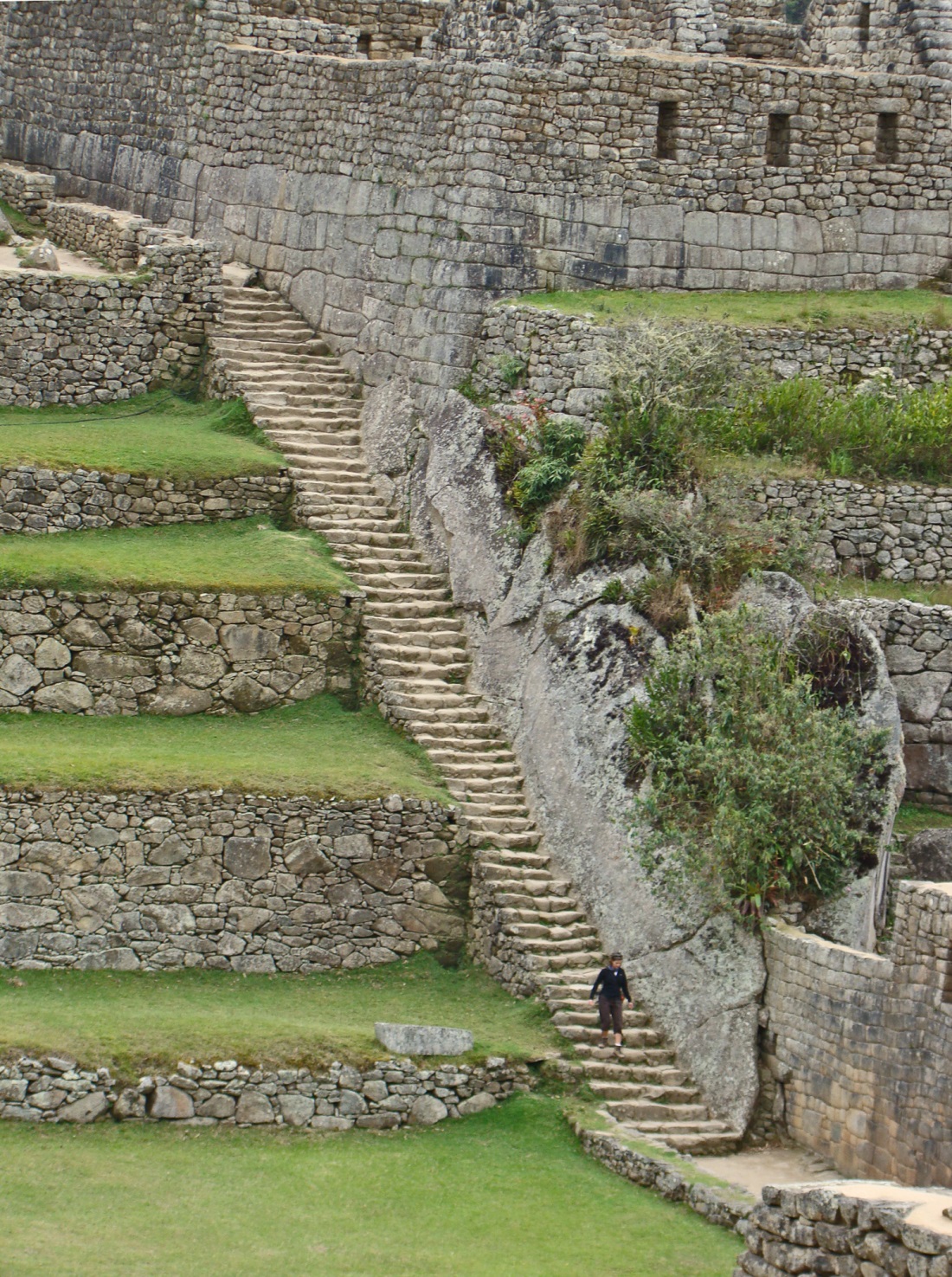 As longas e cansativas escadarias de Machu Picchu, no Peru. Créditos: Gisele Rocha
98
(https://viajeibonito.com.br/machu-picchu-peru-escadas/)
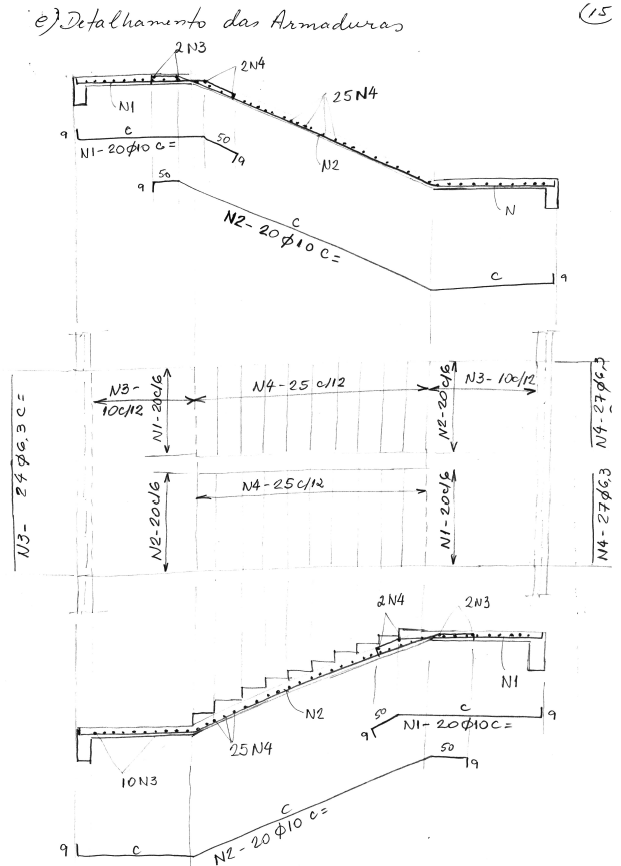 Detalhamento da
escada do 
exemplo numérico
99
Detalhamento da escada do  exemplo numérico
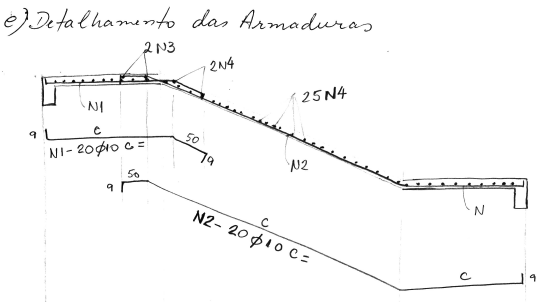 100
Detalhamento da escada do  exemplo numérico
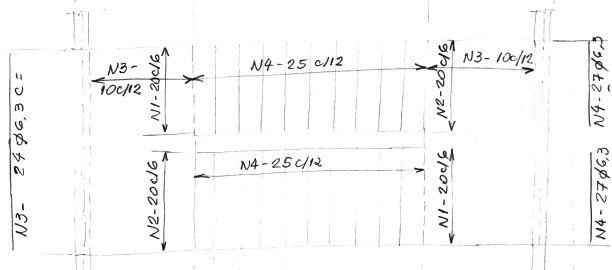 101
Detalhamento da escada do  exemplo numérico
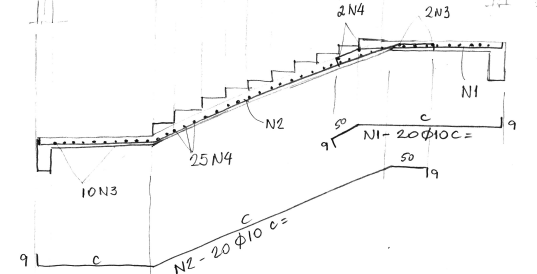 102